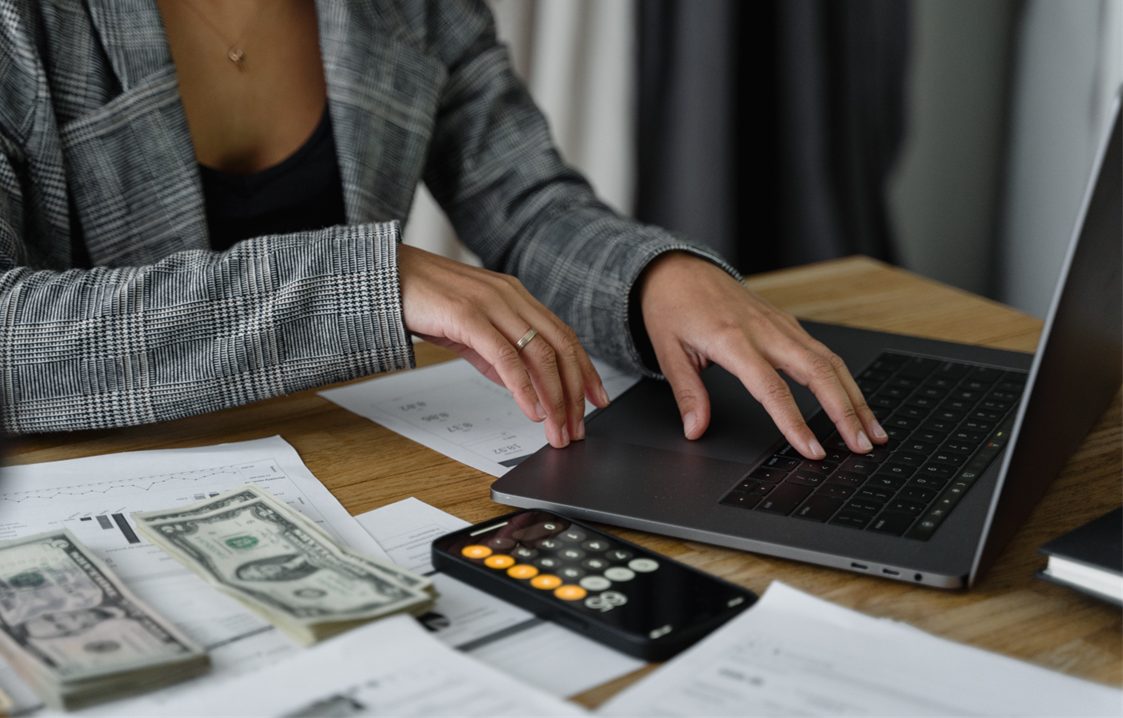 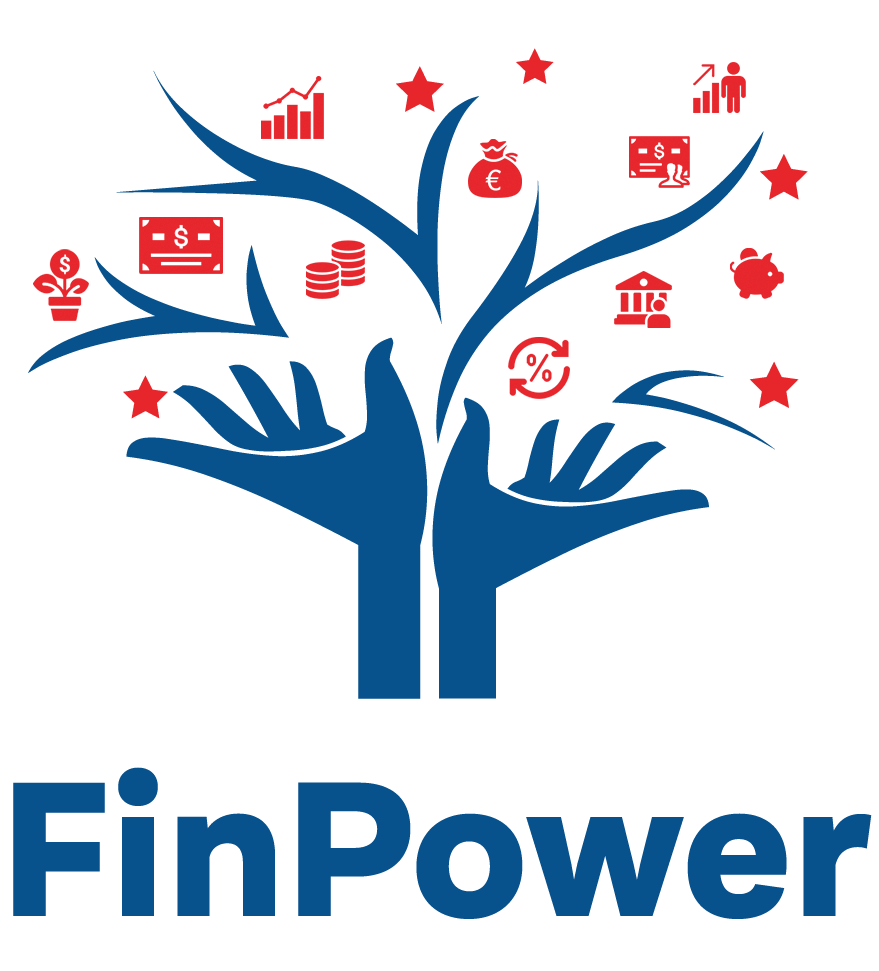 ONLINE SECURITY AND SAFETY
Author: RIGHTCHALLENGE
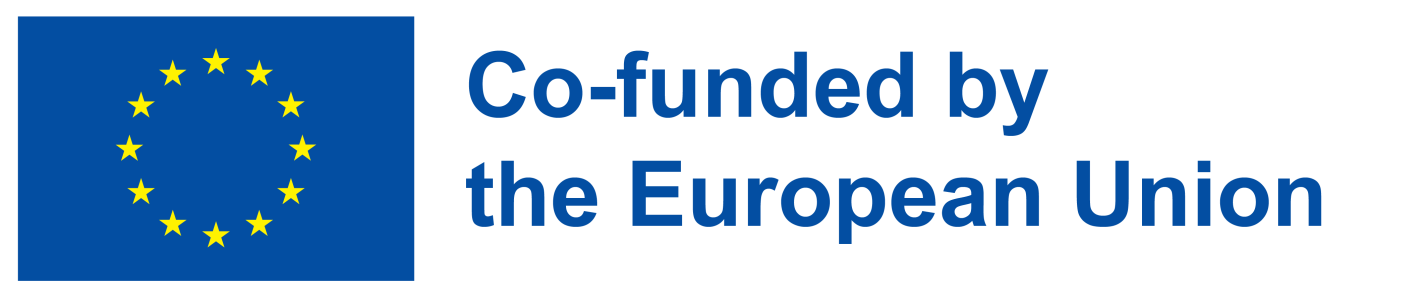 [Speaker Notes: In this module, we'll explore three key aspects of managing your finances in the digital age. We will provide an overview of online security, online shopping and alternative payment methods.]
LEARNING OBJECTIVES
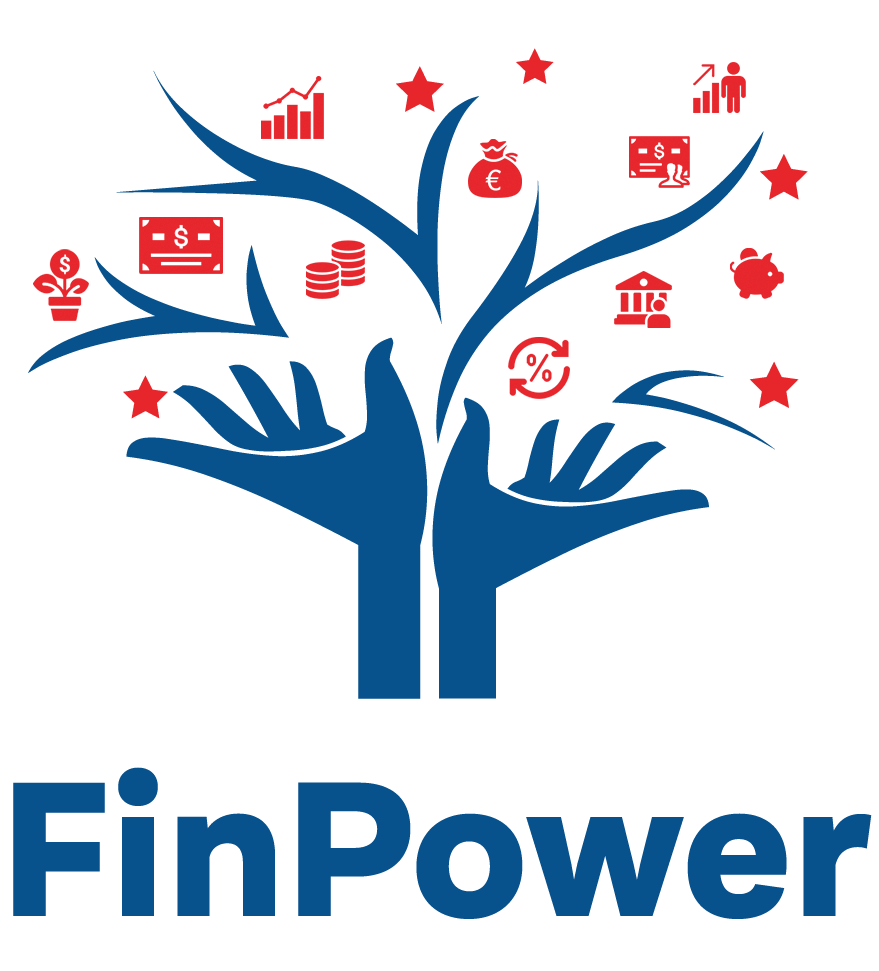 Identify common online risks
Understand the financial and emotional impacts of online security breaches on individuals.
Recognize the importance of safeguarding personal information in the digital realm
Understand the risks associated with online shopping
Evaluate the security measures of websites and payment methods to ensure safe transactions
Implement strategies to protect personal and financial information while making online purchases
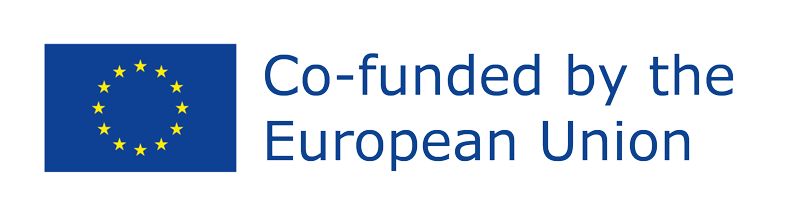 Funded by the European Union. Views and opinions expressed are however those of the author(s) only and do not necessarily reflect those of the European Union or the European Education and Culture Executive Agency (EACEA). Neither the European Union nor EACEA can be held responsible for them. Project Number: 2022-1-AT01-KA220-ADU-000087985
[Speaker Notes: The learning objectives of this module are diverse and designed to equip participants with comprehensive knowledge and practical skills in specific areas.
The first topic is Online Security. It delves into the realm of online security, highlighting common risks such as identity theft, fraudulent transactions, and cybersecurity threats. It explains the financial and emotional impacts of these risks on individuals, emphasizing the importance of safeguarding personal information. 
The second topic is “How to Buy Safely Online”. The Key objectives include understanding the risks associated with online shopping, identifying common online fraud and cybercrime methods, evaluating the security of websites and payment methods, and Implement strategies to protect personal and financial information.]
LEARNING OBJECTIVES
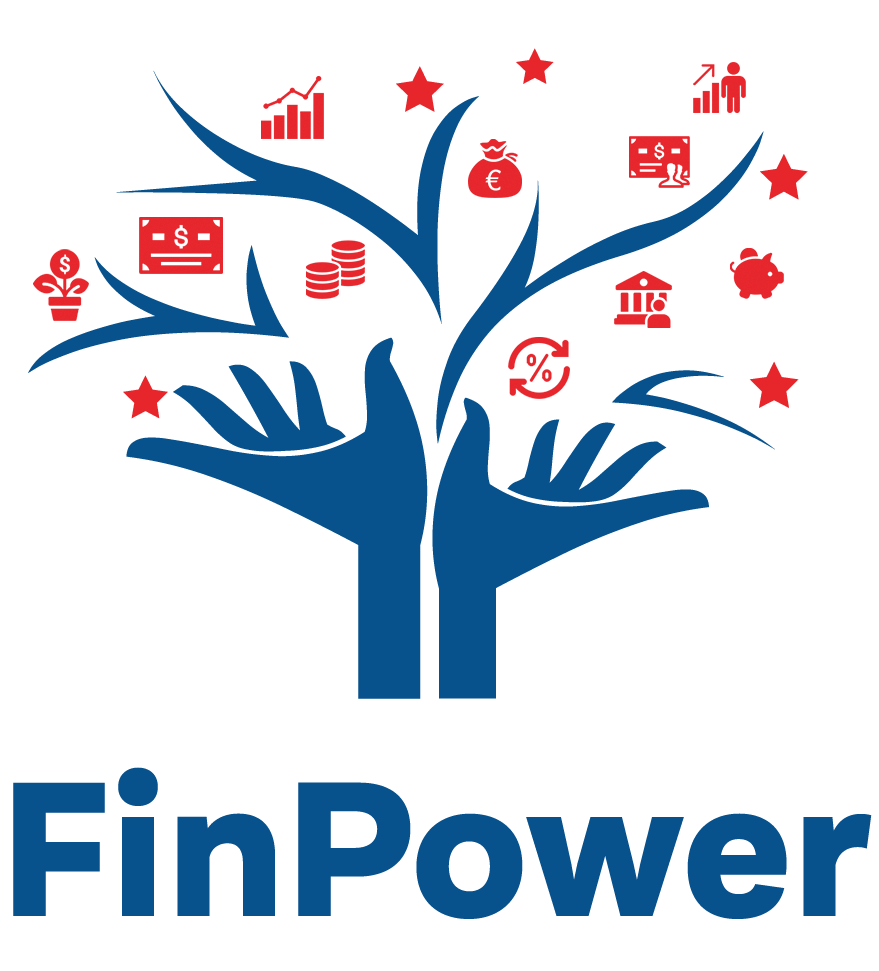 Master secure usage of e-wallets, cryptocurrencies, and mobile payments
Empower women with sustainable financial choices
Understand and analyze alternative payment methods' advantages and risks 
Evaluate security and privacy concerns
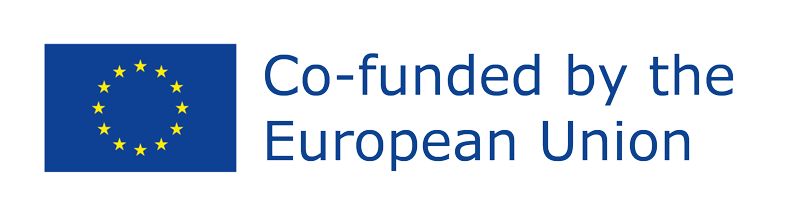 Funded by the European Union. Views and opinions expressed are however those of the author(s) only and do not necessarily reflect those of the European Union or the European Education and Culture Executive Agency (EACEA). Neither the European Union nor EACEA can be held responsible for them. Project Number: 2022-1-AT01-KA220-ADU-000087985
[Speaker Notes: Lastly, the topic on "What Are the Alternative Payment Methods?" is centred on understanding, analysing, and using various alternative payment methods like e-wallets, cryptocurrencies, and mobile payments securely. It also emphasizes educating participants, especially women, about sustainable payment methods, empowering them to make environmentally and socially responsible financial choices.
Overall, these learning objectives aim to provide participants with a comprehensive understanding of each topic and equip them with the knowledge and skills necessary to navigate the subject matter effectively.]
ONLINE SECURITY
Identification of Common Security Risks

According to the FBI, as cited by Kaspersky, Identity theft occurs when someone unlawfully obtains and uses another person's personal information (such as name, Social Security number, credit card number, or bank account details) to commit fraud or other crimes.

Fraudulent transactions involve the unauthorized or deceitful acquisition, use, or transfer of funds, property, or other assets through deceptive or dishonest means.

Cybersecurity threats refer to any malicious activities or events that seek to compromise the confidentiality, integrity, or availability of digital information and systems.
Funded by the European Union. Views and opinions expressed are however those of the author(s) only and do not necessarily reflect those of the European Union or the European Education and Culture Executive Agency (EACEA). Neither the European Union nor EACEA can be held responsible for them. Project Number: 2022-1-AT01-KA220-ADU-000087985
[Speaker Notes: Identity theft occurs when someone unlawfully obtains and uses another person's personal information (such as name, Social Security number, credit card number, or bank account details) to commit fraud or other crimes.
Examples:
Unauthorized use of someone's credit card or bank account information to make purchases.
Opening new credit accounts or loans using another person's identity.
Filing fraudulent tax returns using stolen Social Security numbers.
Fraudulent transactions involve the unauthorized or deceitful acquisition, use, or transfer of funds, property, or other assets through deceptive or dishonest means.
Examples:
A scammer posing as a legitimate company representative soliciting payment for fake services or products.
Unauthorized access to a bank account or credit card to make unauthorized withdrawals or purchases.
False invoicing or billing schemes where invoices are sent for services never rendered.
Cybersecurity threats refer to any malicious activities or events that seek to compromise the confidentiality, integrity, or availability of digital information and systems.
Examples:
Malware attacks (e.g., viruses, ransomware, spyware) that infect and compromise computer systems or networks.
Phishing emails or social engineering scams designed to trick individuals into revealing sensitive information or clicking on malicious links.
Data breaches where unauthorized parties gain access to sensitive information stored on databases or servers.]
ONLINE SECURITY
Impact on Individuals financially and emotionally
Financially
Emotionally
Identity Theft (financial losses due to unauthorized transactions, fraudulent loans, or charges on their accounts)
Identity Theft (feelings of violation, anxiety, and helplessness)
Fraudulent Transactions (suffer direct financial losses if funds are stolen or unauthorized charges are made on their accounts)
Fraudulent Transactions (feelings of betrayal and vulnerability)
Cybersecurity Threats (financial losses resulting from stolen financial information, ransom payments to regain access to encrypted data, or costs associated with recovering from data breaches )
Cybersecurity Threats (fear, anxiety, and distrust in the safety of their personal information and online activities)
Funded by the European Union. Views and opinions expressed are however those of the author(s) only and do not necessarily reflect those of the European Union or the European Education and Culture Executive Agency (EACEA). Neither the European Union nor EACEA can be held responsible for them. Project Number: 2022-1-AT01-KA220-ADU-000087985
[Speaker Notes: Risks impact include financial and emotional impact. 
Financial Impact:
Identity Theft: Victims of identity theft may face financial losses due to unauthorized transactions, fraudulent loans, or charges on their accounts. They may also incur expenses related to identity theft resolution services and legal fees.
Fraudulent Transactions: Individuals affected by fraudulent transactions may suffer direct financial losses if funds are stolen or unauthorized charges are made on their accounts. They may also experience indirect financial impacts such as fees for overdrafts or bounced checks.
Cybersecurity Threats: Victims of cybersecurity threats may experience financial losses resulting from stolen financial information, ransom payments to regain access to encrypted data, or costs associated with recovering from data breaches (e.g., forensic investigations, regulatory fines, customer compensation).
Emotional Impact:
Identity Theft: The emotional impact of identity theft can be significant, causing feelings of violation, anxiety, and helplessness. Victims may experience stress and frustration while navigating the process of reporting the theft, disputing fraudulent charges, and restoring their identity.
Fraudulent Transactions: Individuals affected by fraudulent transactions may experience feelings of betrayal and vulnerability, especially if the fraud involves someone they trusted. They may also feel a loss of control over their financial security and privacy.
Cybersecurity Threats: Victims of cybersecurity threats may experience fear, anxiety, and distrust in the safety of their personal information and online activities. They may also feel a sense of vulnerability and frustration with the perceived lack of control over their digital privacy and security.]
ONLINE SECURITY
Activity 1: Group discussion on recent security breaches and their impact on individuals and organizations.

This activity aims to analyse and discuss recent security breaches and their impact on individuals and organizations, including the financial and emotional consequences, lessons learned, and strategies for prevention.

Guide questions to facilitate discussion:

What were the circumstances and scope of the security breach?
How did the breach impact individuals and organizations financially and emotionally?
What were the key lessons learned from the incident?
What strategies or measures could have been implemented to prevent the breach?
Funded by the European Union. Views and opinions expressed are however those of the author(s) only and do not necessarily reflect those of the European Union or the European Education and Culture Executive Agency (EACEA). Neither the European Union nor EACEA can be held responsible for them. Project Number: 2022-1-AT01-KA220-ADU-000087985
[Speaker Notes: Activity: Group discussion on recent security breaches and their impact on individuals and organizations.
This activity aims to analyse and discuss recent security breaches and their impact on individuals and organizations, including the financial and emotional consequences, lessons learned, and strategies for prevention.

Step by Step:
1. Divide the participants into small groups of 4-6 members.
2. Assign each group a recent security breach case study or news article to analyse. Examples include data breaches at major companies, ransomware attacks on healthcare organizations, or phishing scams targeting individuals.
The following examples can be used:
Data Breaches at Major Companies:
CAM4 Data Breach (March 2020): Adult video streaming website CAM4 had its Elasticsearch server breached exposing over 10 billion records. The breached records included full names, email addresses, sexual orientation, chat transcripts, email correspondence transcripts, password hashes, IP addresses, and payment logs.
Yahoo Data Breach (October 2017): Yahoo disclosed that a breach in August 2013 had compromised 3 billion accounts. The breach was first reported by Yahoo while in negotiations to sell itself to Verizon.
Aadhaar Data Breach (March 2018): The personal details of more than a billion citizens in India stored in the world’s largest biometric database could be bought online.
Ransomware Attacks on Healthcare Organizations:
University of Vermont (UVM) Medical Centre (October 2020): UVM Medical Centre employees couldn’t use electronic health records (EHRs), payroll programs, and other vital digital tools for nearly a month. Many surgeries had to be rescheduled, and cancer patients had to go elsewhere for radiation treatment.
Inova Health System: Inova Health System was one of the healthcare providers that fell victim to a ransomware attack.
Phishing Scams Targeting Individuals:
Spear Phishing: This is a targeted phishing method that cybercriminals use to steal your information by impersonating a trusted source.
HTTPS Phishing: A cybercriminal tricks you into giving up your personal information using a malicious website.
Email Phishing: One of the most common phishing attacks is email phishing. Email phishing is when a cyberattacker sends you an email pretending to be someone else in hopes that you’ll reply with the information they requested.
3. Provide the groups with guiding questions to facilitate discussion:
- What were the circumstances and scope of the security breach?
- How did the breach impact individuals and organizations financially and emotionally?
- What were the key lessons learned from the incident?
- What strategies or measures could have been implemented to prevent the breach?
4.Give the groups 20-30 minutes to review the case study or article, discuss the questions, and prepare key points for presentation.
5.After the discussion time, reconvene as a whole group.
6.Each group presents a summary of their findings, highlighting the key aspects of the security breach, its impact, lessons learned, and preventive measures.
7.Encourage open discussion and exchange of ideas among participants.
8.Facilitate a debriefing session where participants reflect on common themes, challenges, and best practices discussed across the case studies.
9.Conclude the activity by summarizing key takeaways and emphasizing the importance of cybersecurity awareness and proactive measures in mitigating security risks.]
ONLINE SECURITY
The Importance of Security Measures
Personal information encompasses a wide range of data that can be used to identify or locate an individual. It’s very important to safeguard our personal information. 

One of the most significant risks associated with personal information falling into the wrong hands is identity theft. 

Personal information is often targeted by cybercriminals seeking to commit financial fraud. 

Safeguarding personal information is essential for protecting individuals' privacy rights. 

Organizations that fail to adequately safeguard personal information may face legal and regulatory consequences.
Funded by the European Union. Views and opinions expressed are however those of the author(s) only and do not necessarily reflect those of the European Union or the European Education and Culture Executive Agency (EACEA). Neither the European Union nor EACEA can be held responsible for them. Project Number: 2022-1-AT01-KA220-ADU-000087985
[Speaker Notes: Before we dive into the intricacies of online security, let's take a moment to understand why safeguarding personal information is so vital. Personal information, ranging from your name to your financial details, plays a crucial role in our lives. 
It encompasses a wide range of data that can be used to identify or locate an individual. This includes but is not limited to:
Name
Address
Social Security Number (SSN)
Date of Birth
Email address.
Phone number.
Financial information (e.g., credit card numbers, bank account details)
Medical information
Online account credentials (e.g., usernames, passwords)
Safeguarding this information is paramount due to the following reasons:
Identity Theft: One of the most significant risks associated with personal information falling into the wrong hands is identity theft. Identity thieves can use stolen personal information to open fraudulent accounts, make unauthorized purchases, or even commit crimes in the victim's name. The financial and emotional toll of identity theft can be substantial, as victims often spend significant time and resources rectifying the damage to their credit and reputation.
Financial Fraud: Personal information is often targeted by cybercriminals seeking to commit financial fraud. This can involve unauthorized access to bank accounts, credit card fraud, or fraudulent loan applications using stolen identities. Financial losses resulting from such fraud can be devastating, impacting individuals' credit scores, financial stability, and trust in financial institutions.
Privacy Breaches: Safeguarding personal information is essential for protecting individuals' privacy rights. Unauthorized access to personal data can result in privacy breaches, where sensitive information is exposed to unauthorized parties. Privacy breaches can lead to embarrassment, reputational damage, and erosion of trust in organizations responsible for safeguarding personal data.
Legal and Regulatory Consequences: Organizations that fail to adequately safeguard personal information may face legal and regulatory consequences. Data protection laws, such as the General Data Protection Regulation (GDPR) in Europe or the California Consumer Privacy Act (CCPA) in the United States, impose strict requirements for the collection, storage, and handling of personal data. Failure to comply with these regulations can result in significant fines, legal liabilities, and damage to an organization's reputation.]
BEST PRACTICES FOR SAFEGUARDING PERSONAL INFORMATION
Funded by the European Union. Views and opinions expressed are however those of the author(s) only and do not necessarily reflect those of the European Union or the European Education and Culture Executive Agency (EACEA). Neither the European Union nor EACEA can be held responsible for them. Project Number: 2022-1-AT01-KA220-ADU-000087985
[Speaker Notes: To ensure the security of your personal information, follow these essential steps:
Use Strong Passwords: Create strong, unique passwords for each online account and change them regularly. Avoid using easily guessable passwords or reusing passwords across multiple accounts.
Enable Two-Factor Authentication (2FA): Wherever possible, enable two-factor authentication to add an extra layer of security to your online accounts. 2FA requires users to provide a second form of verification, such as a code sent to their mobile device, in addition to their password.
Be Cautious with Personal Information: Be cautious when sharing personal information online or over the phone. Avoid providing sensitive information unless necessary and verify the legitimacy of requests before sharing any data.
Secure Your Devices: Keep your devices, including computers, smartphones, and tablets, secure by installing antivirus software, enabling firewalls, and keeping software up to date with the latest security patches.
Educate Yourself: Stay informed about common scams and phishing tactics used by cybercriminals to trick individuals into revealing personal information. Be vigilant and sceptical of unsolicited emails, phone calls, or messages requesting personal information or payment.]
OVERVIEW OF SECURING ONLINE ACCOUNTS
Funded by the European Union. Views and opinions expressed are however those of the author(s) only and do not necessarily reflect those of the European Union or the European Education and Culture Executive Agency (EACEA). Neither the European Union nor EACEA can be held responsible for them. Project Number: 2022-1-AT01-KA220-ADU-000087985
[Speaker Notes: In today's digital age, the security of online accounts and transactions is of paramount importance to protect sensitive personal and financial information from unauthorized access and fraudulent activities. Securing online accounts and transactions involves implementing a combination of preventive measures and best practices to safeguard against various cybersecurity threats, such as hacking, phishing, and identity theft. Below are key components of securing online accounts and transactions:
Strong Passwords:
Use strong, unique passwords for each online account.
Avoid using easily guessable passwords, such as "password123" or "123456".
Consider using a passphrase composed of a combination of letters, numbers, and special characters.
Regularly update passwords and avoid reusing them across multiple accounts.
Two-Factor Authentication (2FA):
Enable two-factor authentication (2FA) whenever available.
2FA adds an extra layer of security by requiring users to provide a second form of verification, such as a code sent to their mobile device, in addition to their password.
This helps prevent unauthorized access even if a password is compromised.
Secure Communication:
Ensure that online transactions and communications are conducted over secure channels.
Look for HTTPS in the website URL and a padlock icon in the browser address bar, indicating that the connection is encrypted.
Avoid transmitting sensitive information over unsecured Wi-Fi networks, as they may be vulnerable to interception by attackers.
Regular Software Updates:
Keep software, operating systems, and applications up to date with the latest security patches and updates.
Vulnerabilities in outdated software can be exploited by attackers to gain unauthorized access to devices and accounts.
Beware of Phishing Attacks:
Be cautious of phishing emails, texts, or phone calls that attempt to trick users into revealing personal information or clicking on malicious links.
Avoid clicking on links or downloading attachments from suspicious or unsolicited emails.
Verify the legitimacy of requests for personal information before providing any sensitive data.
Use Secure Payment Methods:
When making online transactions, use secure payment methods such as credit cards or reputable payment platforms that offer buyer protection.
Avoid providing payment information to unsecured or unfamiliar websites.
Monitor Account Activity:
Regularly monitor account activity and statements for any unauthorized transactions or suspicious activity.
Report any unauthorized transactions or suspicious activity to the respective financial institution or service provider immediately.
Data Encryption:
Use encryption technologies to protect sensitive data, both in transit and at rest.
Encryption scrambles data to make it unreadable to unauthorized users, thereby safeguarding it from interception or theft.]
RECOGNIZING AND AVOIDING SCAMS FOR FINANCIAL PROTECTION
Funded by the European Union. Views and opinions expressed are however those of the author(s) only and do not necessarily reflect those of the European Union or the European Education and Culture Executive Agency (EACEA). Neither the European Union nor EACEA can be held responsible for them. Project Number: 2022-1-AT01-KA220-ADU-000087985
[Speaker Notes: Scams come in various forms and can target individuals through different channels, including emails, phone calls, text messages, and online advertisements. Recognizing and avoiding scams is essential to protect oneself from financial losses and other adverse consequences. Here's an explanation of key strategies for recognizing and avoiding scams:
Educate Yourself:
Stay informed about common types of scams and fraudulent schemes, such as phishing scams, investment scams, and lottery scams.
Be aware of the latest tactics used by scammers to deceive individuals and exploit their trust.
Be Sceptical of Unsolicited Communications:
Be cautious of unsolicited emails, phone calls, or text messages requesting personal or financial information.
Avoid responding to or clicking on links in unsolicited communications, especially if they seem suspicious or too good to be true.
Verify the Legitimacy of Requests:
Verify the legitimacy of requests for personal or financial information before providing any sensitive data.
Contact the organization directly using official contact information to confirm the authenticity of requests.
Avoid Making Hasty Decisions:
Avoid making hasty decisions or acting impulsively in response to pressure tactics used by scammers.
Take the time to research and verify offers or opportunities before making any financial commitments.
Protect Personal Information:
Safeguard personal and financial information by avoiding sharing sensitive data with unknown or unverified parties.
Be cautious when providing personal information online, especially on websites that are not secure or trustworthy.
Trust Your Instincts:
Trust your instincts and be wary of offers or opportunities that seem too good to be true.
If something feels suspicious or doesn't seem right, take the necessary precautions, and seek advice from trusted sources.]
Role-playing scenario
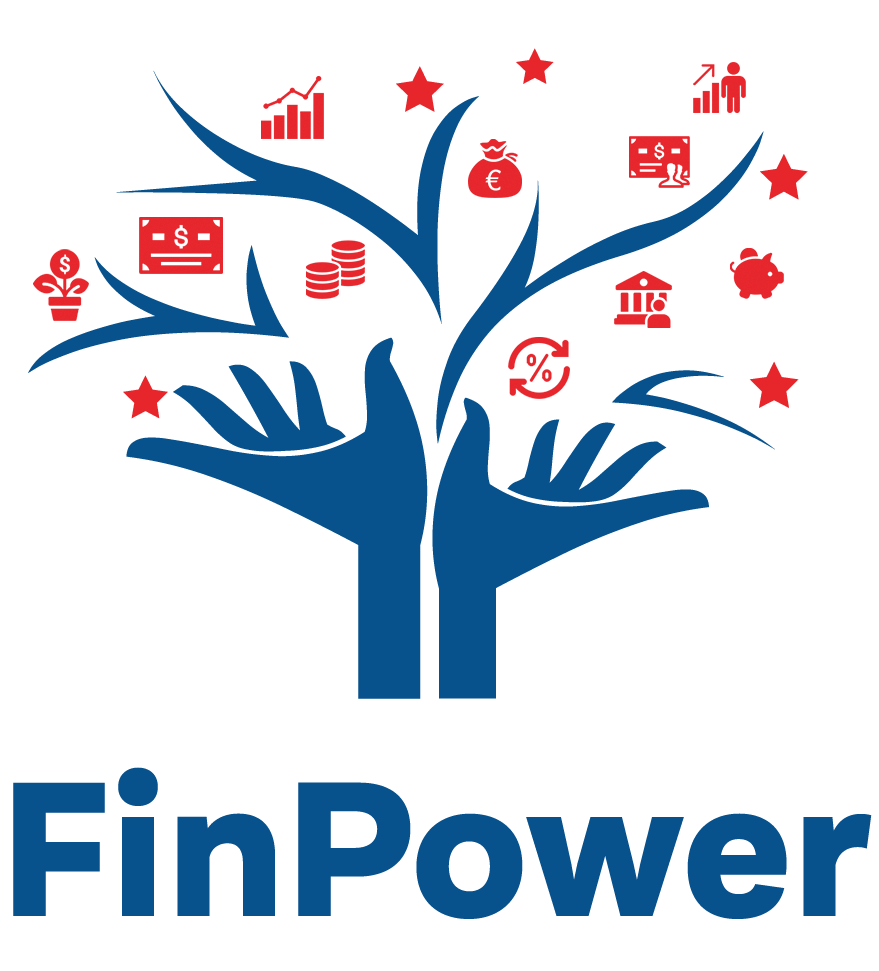 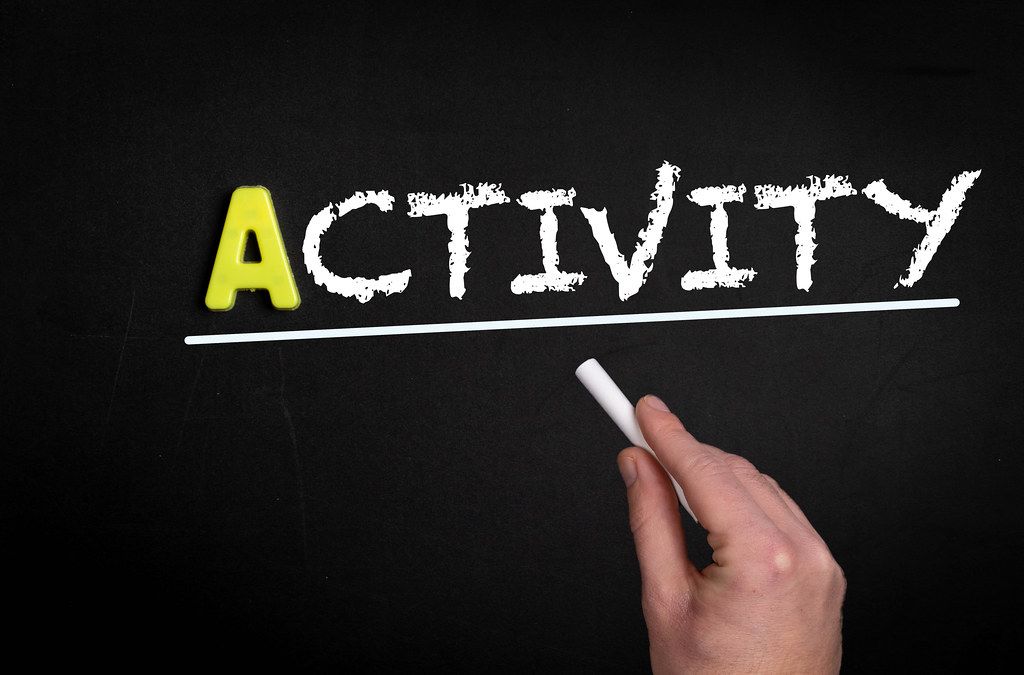 Source: CC BY
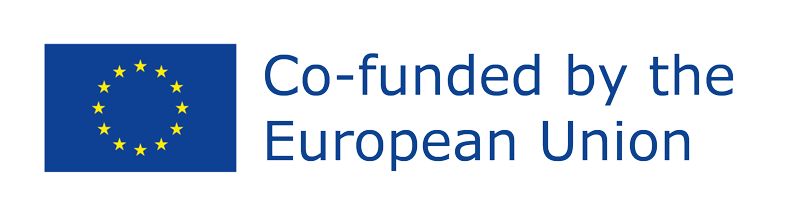 Funded by the European Union. Views and opinions expressed are however those of the author(s) only and do not necessarily reflect those of the European Union or the European Education and Culture Executive Agency (EACEA). Neither the European Union nor EACEA can be held responsible for them. Project Number: 2022-1-AT01-KA220-ADU-000087985
[Speaker Notes: Detailed instructions are available in a trainer guide.]
BASIC SECURITY MEASURES
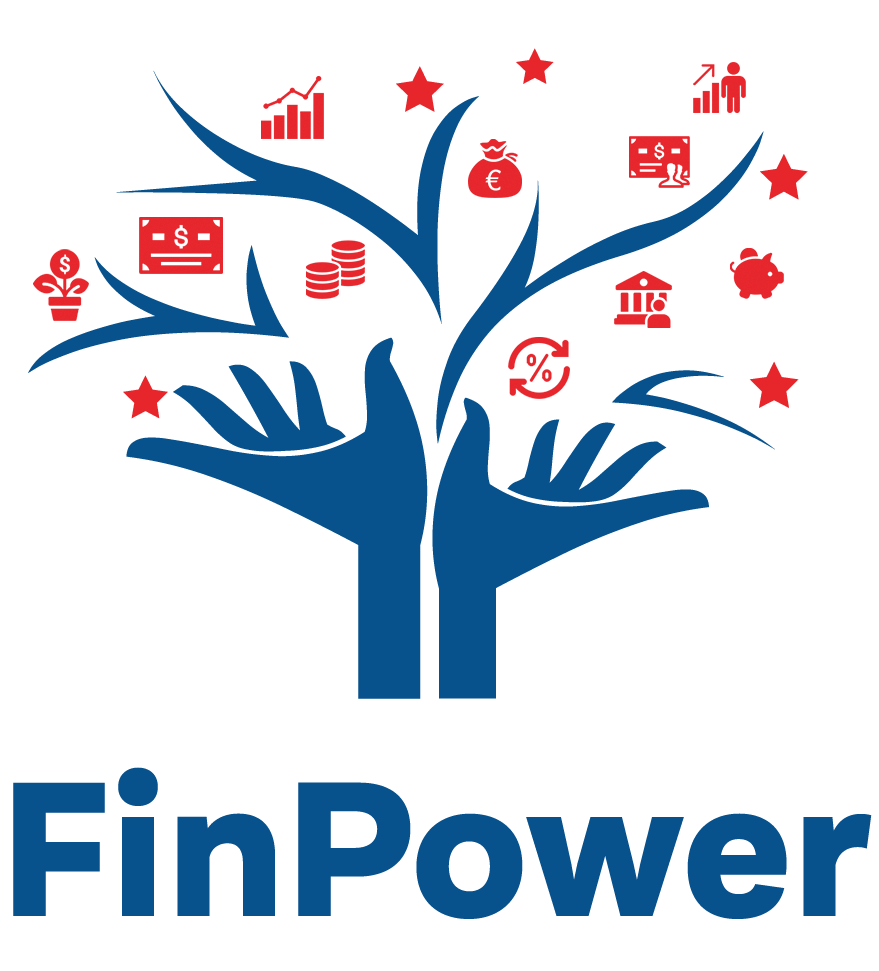 .
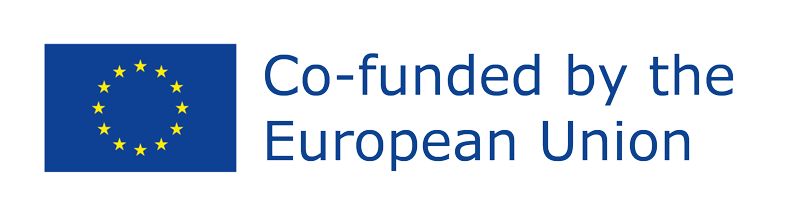 Funded by the European Union. Views and opinions expressed are however those of the author(s) only and do not necessarily reflect those of the European Union or the European Education and Culture Executive Agency (EACEA). Neither the European Union nor EACEA can be held responsible for them. Project Number: 2022-1-AT01-KA220-ADU-000087985
[Speaker Notes: Basic security measures form the foundation of a robust defense against digital threats. Utilizing strong, unique passwords, enabling two-factor authentication (2FA), and regularly updating software and devices are essential steps in protecting your online accounts and personal information. In the following sections, we'll delve deeper into each of these methods, exploring their importance and providing practical tips for implementation.]
STRONG UNIQUE PASWORDS
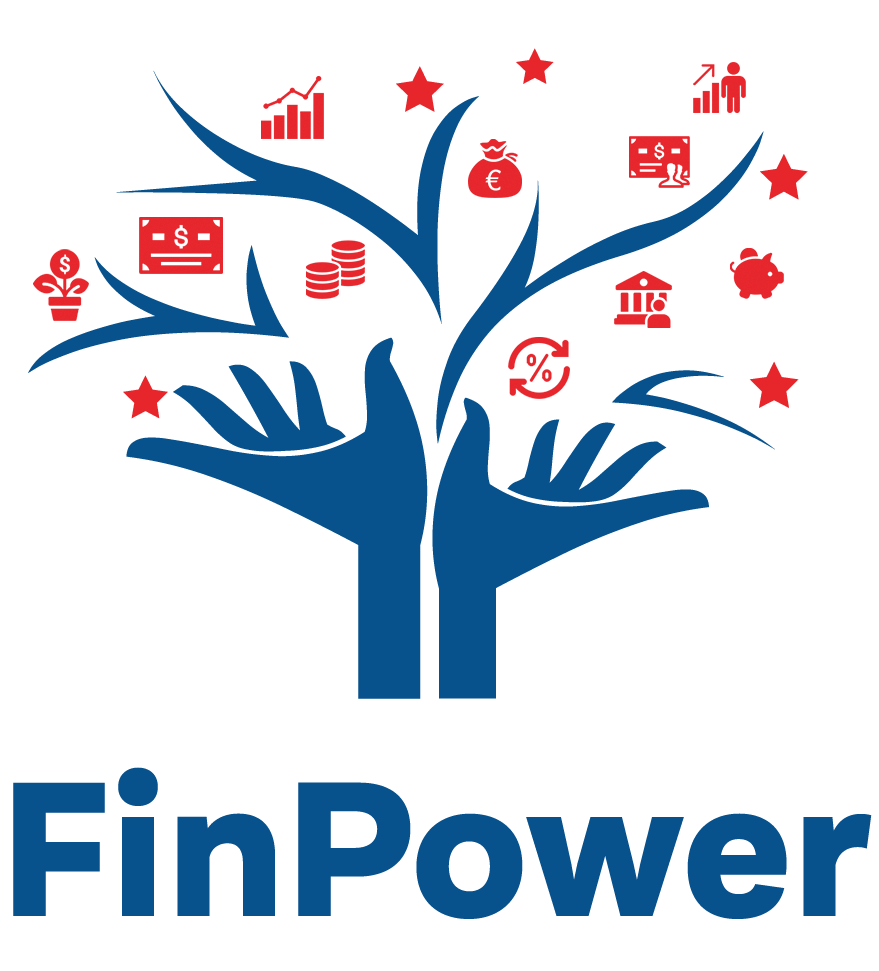 Importance of using strong unique passwords
Preventing Unauthorized Access
Protecting Personal Information
Mitigating the Impact of Data Breaches
Compliance with Security Best Practices
.
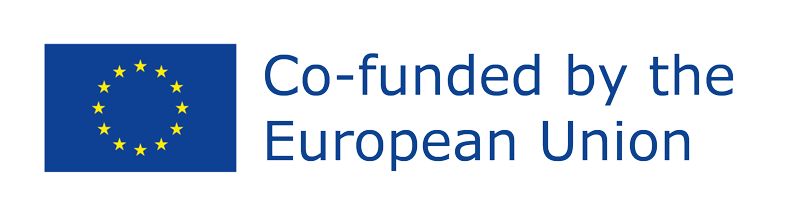 Funded by the European Union. Views and opinions expressed are however those of the author(s) only and do not necessarily reflect those of the European Union or the European Education and Culture Executive Agency (EACEA). Neither the European Union nor EACEA can be held responsible for them. Project Number: 2022-1-AT01-KA220-ADU-000087985
[Speaker Notes: In today's digital age, passwords play a crucial role in securing our online accounts and sensitive information. However, the prevalence of cyber threats, such as phishing attacks, data breaches, and brute-force attacks, highlights the importance of using strong unique passwords to protect our accounts from unauthorized access. Here are several reasons why using strong unique passwords is essential:
Preventing Unauthorized Access: Strong unique passwords act as the first line of defence against unauthorized access to our online accounts. They make it significantly more challenging for cybercriminals to guess or crack passwords through automated tools or brute-force attacks.
Protecting Personal Information: Online accounts often contain sensitive personal and financial information, such as banking details, medical records, and personal communications. Using strong unique passwords helps protect this information from unauthorized access, reducing the risk of identity theft, financial fraud, and privacy breaches.
Mitigating the Impact of Data Breaches: In the event of a data breach where login credentials are compromised, having strong unique passwords for each account can mitigate the impact by preventing cybercriminals from accessing other accounts using the same credentials. This practice, known as password hygiene, helps contain the damage and limit exposure to further security risks.
Compliance with Security Best Practices: Strong unique passwords align with industry best practices and cybersecurity guidelines recommended by organizations such as the National Institute of Standards and Technology (NIST) and the Cybersecurity and Infrastructure Security Agency (CISA). Following these recommendations demonstrates a commitment to online security and helps individuals and organizations stay compliant with relevant regulations and standards.]
STRONG UNIQUE PASWORDS
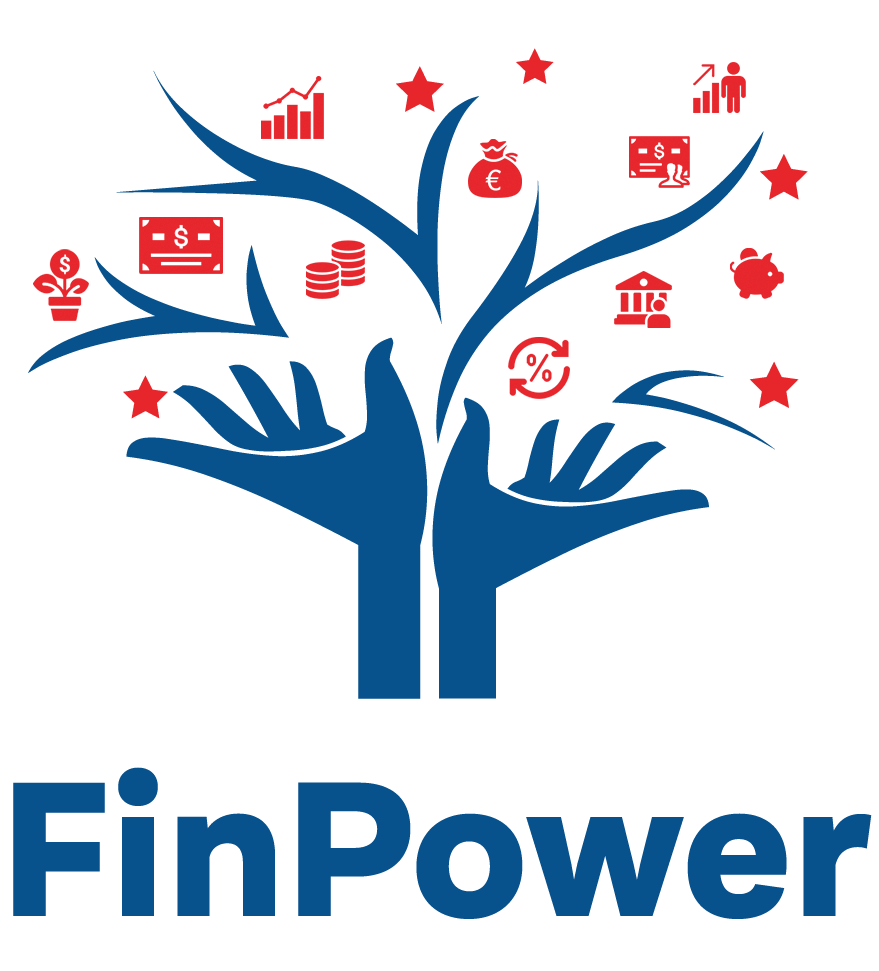 Methods for Creating Strong Unique Passwords
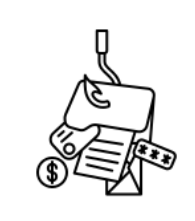 Passphrases
Random Character Combinations
Password Generators
Avoiding Dictionary Words
Unique Passwords for Each Account
.
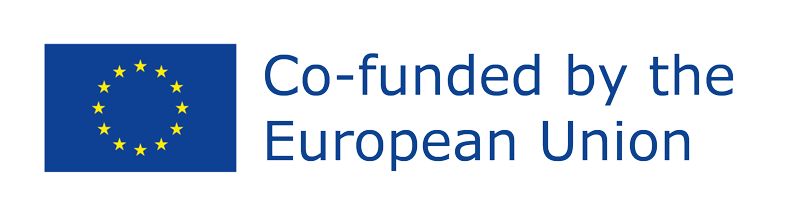 Funded by the European Union. Views and opinions expressed are however those of the author(s) only and do not necessarily reflect those of the European Union or the European Education and Culture Executive Agency (EACEA). Neither the European Union nor EACEA can be held responsible for them. Project Number: 2022-1-AT01-KA220-ADU-000087985
[Speaker Notes: Creating strong unique passwords involves using a combination of characters, including uppercase and lowercase letters, numbers, and special symbols, to make passwords more resilient to hacking attempts. Here are some methods for creating strong unique passwords:
Passphrases: Instead of traditional passwords, consider using passphrases – longer combinations of words or phrases that are easy to remember but difficult for others to guess. Passphrases can be made up of random words, song lyrics, book titles, or memorable phrases that hold personal significance.
Random Character Combinations: Use a random combination of uppercase and lowercase letters, numbers, and special symbols to create a unique password. Avoid using easily guessable patterns or sequences, such as "123456" or "password," which are commonly targeted by hackers.
Password Generators: Consider using password generator tools or built-in features in password management software to create strong unique passwords. Password generators can generate random passwords of varying lengths and complexity, making them highly secure and difficult to guess.
Avoiding Dictionary Words: Avoid using dictionary words or easily guessable phrases as passwords, as these are susceptible to dictionary attacks and password-cracking tools. Instead, opt for combinations of random characters or passphrases that are not found in dictionaries or common language patterns.
Unique Passwords for Each Account: Ensure that each online account has a unique password to prevent the domino effect of a single compromised password leading to unauthorized access to multiple accounts. Avoid using the same password across multiple accounts, as this increases the risk of security breaches and compromises.]
TWO-FACTOR AUTHENTICATION
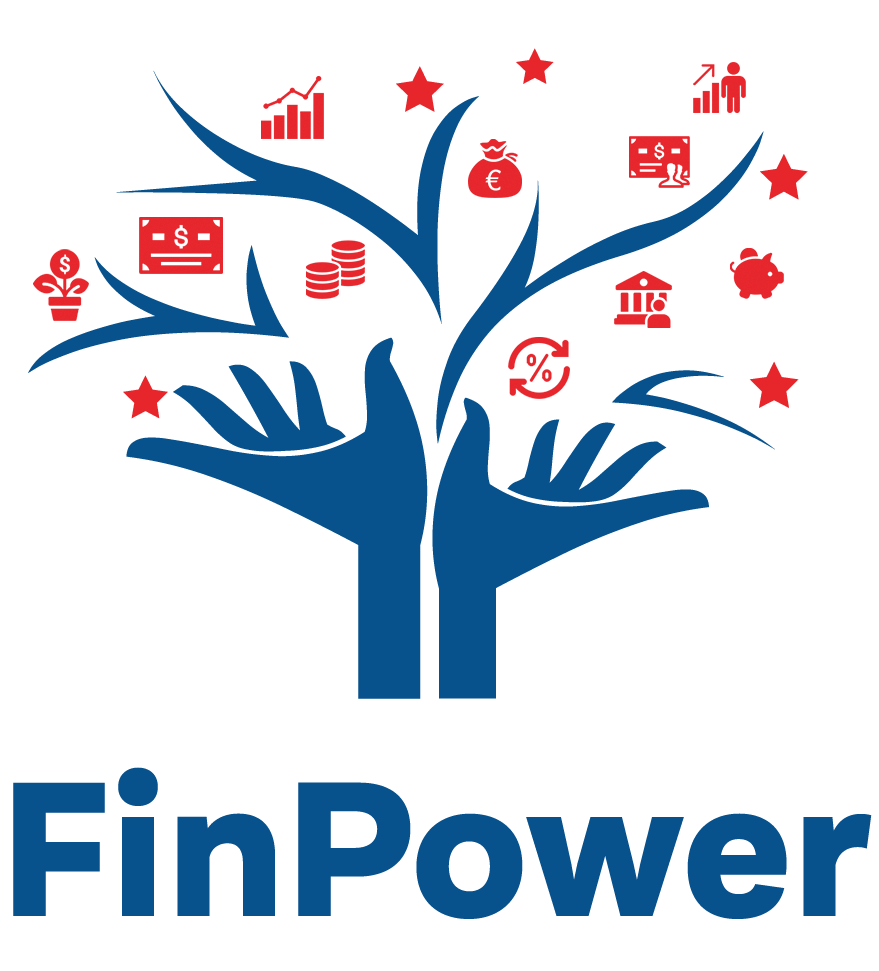 Importance of Two-Factor Authentication
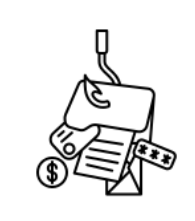 Enhanced security
Protection Against Password Theft
Reduced Risk of Unauthorized Access
Compliance with Security Standards
User Awareness and Control
.
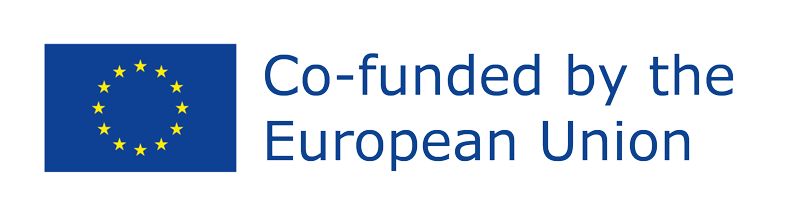 Funded by the European Union. Views and opinions expressed are however those of the author(s) only and do not necessarily reflect those of the European Union or the European Education and Culture Executive Agency (EACEA). Neither the European Union nor EACEA can be held responsible for them. Project Number: 2022-1-AT01-KA220-ADU-000087985
[Speaker Notes: Two-factor authentication (2FA) is an additional layer of security used to protect online accounts beyond just a username and password. It requires users to provide two different authentication factors to verify their identity and gain access to their accounts. These authentication factors typically fall into three categories: something you know (e.g., a password), something you have (e.g., a mobile device or hardware token), and something you are (e.g., biometric data like fingerprints or facial recognition).
Importance of Two-Factor Authentication:
Enhanced Security: 2FA significantly improves account security by adding an extra layer of protection beyond just a password. Even if a hacker manages to obtain a user's password, they will still need access to the second factor (e.g., a mobile device or biometric data) to successfully authenticate and gain access to the account.
Protection Against Password Theft: Password theft is a common method used by hackers to gain unauthorized access to online accounts. By requiring a second form of authentication, 2FA mitigates the risk of unauthorized access even if passwords are compromised.
Reduced Risk of Unauthorized Access: 2FA reduces the risk of unauthorized access to accounts, particularly in the event of password reuse or weak passwords. Even if a user's password is compromised due to a data breach or phishing attack, the additional authentication factor adds an extra layer of security.
Compliance with Security Standards: Many organizations and regulatory bodies recommend or require the use of 2FA as part of their security protocols. Compliance with these standards helps ensure that sensitive data and resources are adequately protected against unauthorized access.
User Awareness and Control: 2FA enhances user awareness and control over account security by providing an additional layer of defence against unauthorized access. Users are empowered to take proactive measures to protect their accounts and data.]
TWO-FACTOR AUTHENTICATION
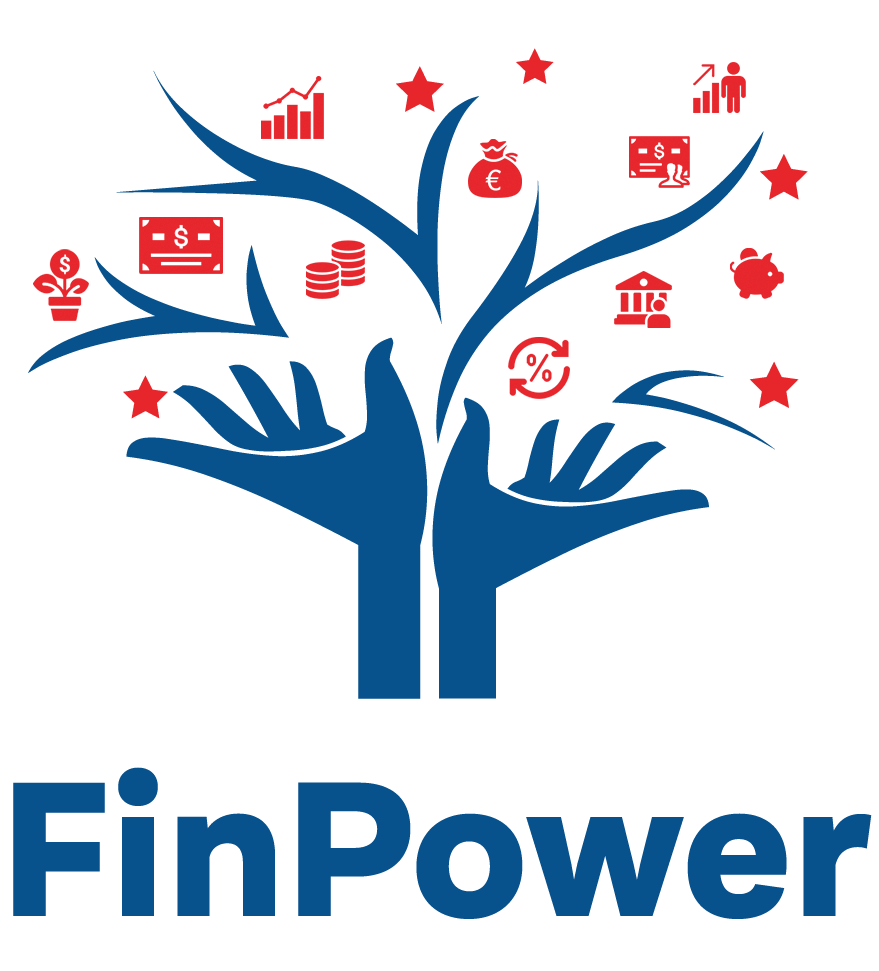 Methods of Two-Factor Authentication
Text Message (SMS) Codes
Authentication Apps
Hardware Tokens
Biometric Authentication
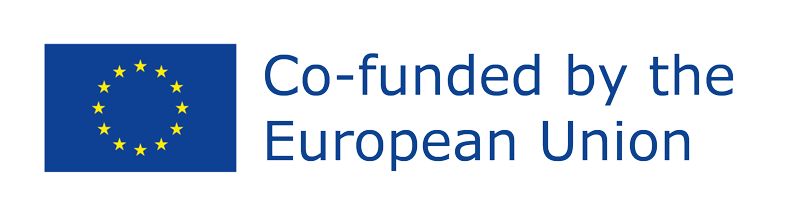 Funded by the European Union. Views and opinions expressed are however those of the author(s) only and do not necessarily reflect those of the European Union or the European Education and Culture Executive Agency (EACEA). Neither the European Union nor EACEA can be held responsible for them. Project Number: 2022-1-AT01-KA220-ADU-000087985
[Speaker Notes: Text Message (SMS) Codes: A verification code is sent to the user's mobile device via text message, which they must enter along with their password to authenticate.
Authentication Apps: Users can install authentication apps like Google Authenticator, Microsoft Authenticator, or Authy on their mobile devices. These apps generate time-based one-time passwords (TOTPs) that users enter along with their password to authenticate.
Hardware Tokens: Some organizations issue hardware tokens that generate authentication codes. Users must have the physical token in their possession to authenticate.
Biometric Authentication: Some systems support biometric authentication methods such as fingerprints, facial recognition, or voice recognition as a second factor.]
REGULAR UPDATING OF SOFTWARE AND DEVICES
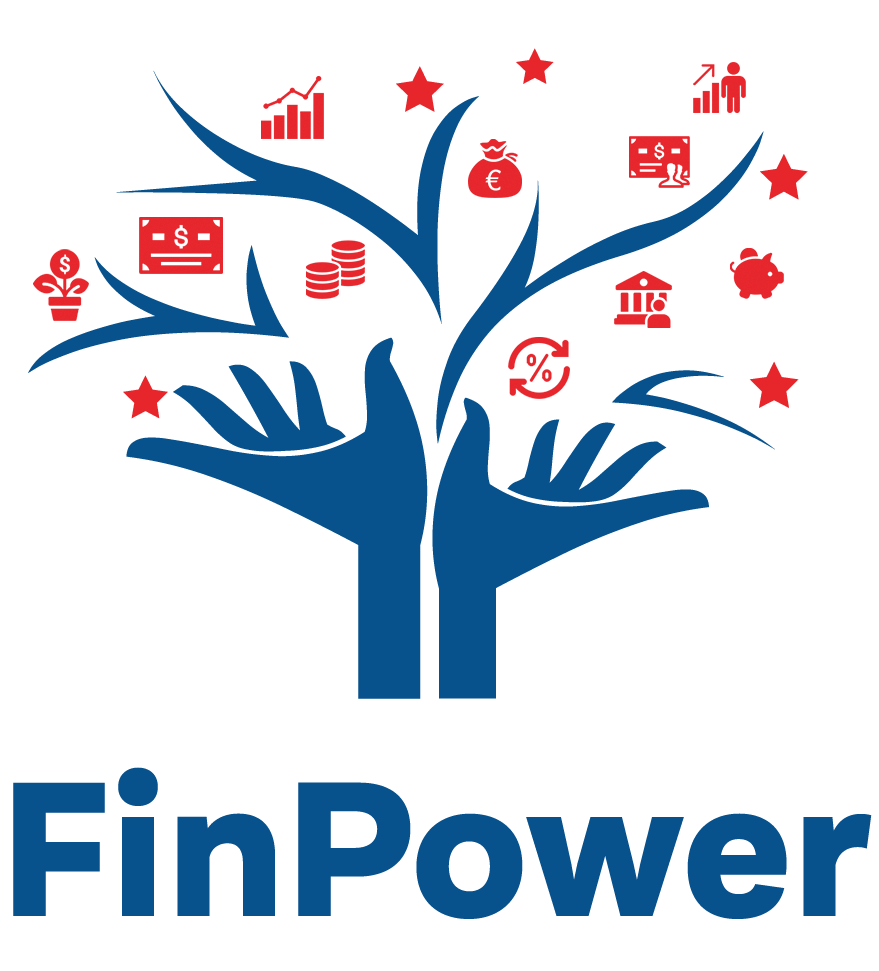 Patch security vulnerabilities
Protect against exploits 
Maintain compliance
Enhance stability and performance 
Protect against malware and cyberattacks 
Maintain vendor support
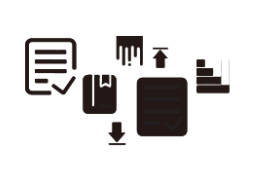 www.pexels.com
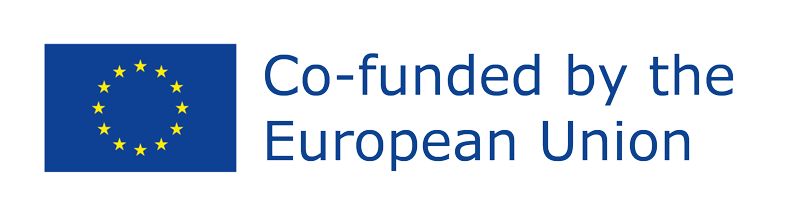 Funded by the European Union. Views and opinions expressed are however those of the author(s) only and do not necessarily reflect those of the European Union or the European Education and Culture Executive Agency (EACEA). Neither the European Union nor EACEA can be held responsible for them. Project Number: 2022-1-AT01-KA220-ADU-000087985
[Speaker Notes: The importance of regular updating of software and devices to mitigate security vulnerabilities cannot be overstated. Here are some key reasons why it is crucial:
Patch Security Vulnerabilities: Software updates often include patches that address known security vulnerabilities. These vulnerabilities can be exploited by cybercriminals to gain unauthorized access to systems, steal sensitive information, or disrupt services. Regular updates help ensure that these vulnerabilities are addressed promptly, reducing the risk of exploitation.
Protect Against Exploits: Cybercriminals are constantly developing new techniques and exploits to target software and devices. By keeping software and devices up to date, users can protect themselves against newly discovered vulnerabilities and exploits. This helps maintain the integrity and security of systems and data.
Maintain Compliance: In many industries, compliance with regulations and standards related to cybersecurity is mandatory. Regularly updating software and devices is often a requirement of these regulations and standards. Failure to comply with these requirements can result in penalties, fines, or other legal consequences.
Enhance Stability and Performance: Software updates not only address security vulnerabilities but also include improvements to stability and performance. By keeping software and devices up to date, users can benefit from enhanced reliability, faster performance, and improved functionality.
Protect Against Malware and Cyberattacks: Outdated software and devices are more vulnerable to malware infections and cyberattacks. Cybercriminals often exploit known vulnerabilities in outdated software to distribute malware, such as ransomware, viruses, or spyware. Regular updates help protect against these threats by closing security loopholes.
Maintain Vendor Support: Software vendors typically provide support and maintenance for their products for a limited period. As software reaches the end of its support lifecycle, vendors may stop releasing updates and patches, leaving users vulnerable to security threats. Regularly updating software and devices ensures that users continue to receive vendor support and protection against security vulnerabilities.]
Workshop on basic security measures
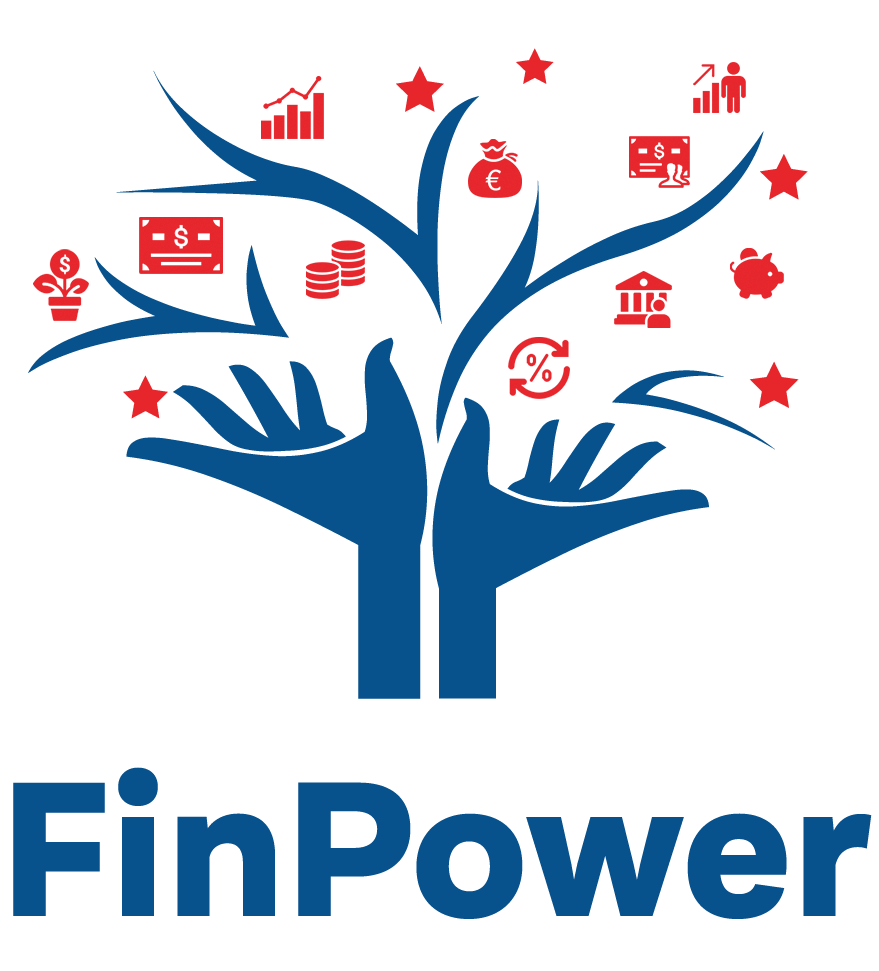 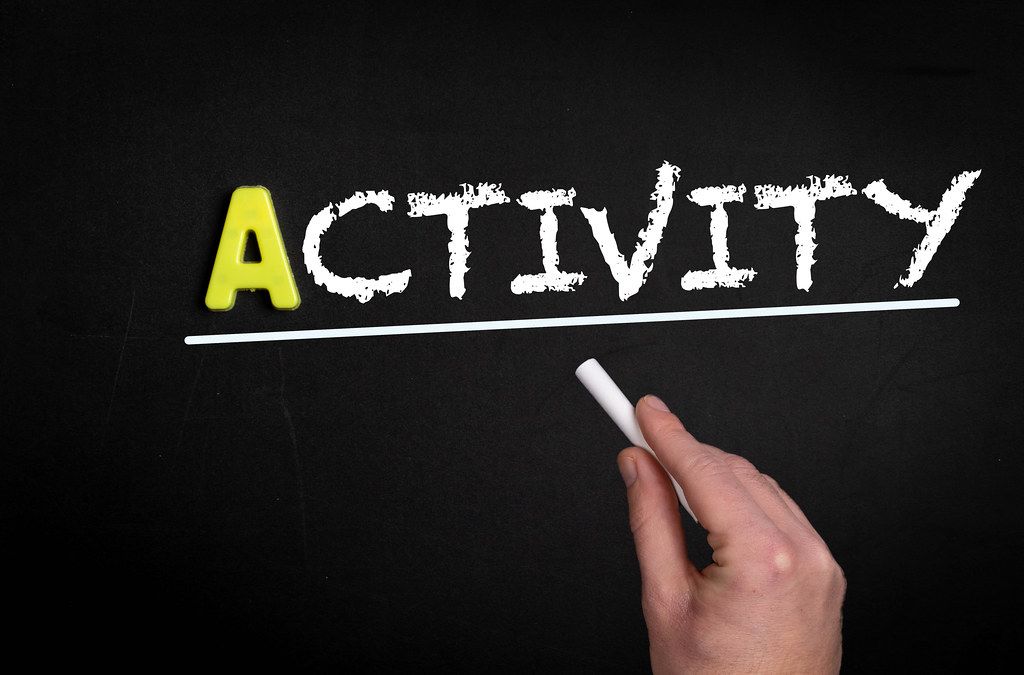 Source: CC BY
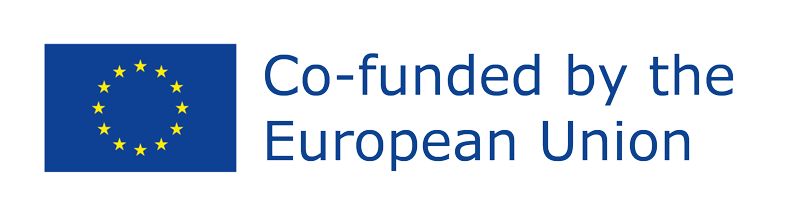 Funded by the European Union. Views and opinions expressed are however those of the author(s) only and do not necessarily reflect those of the European Union or the European Education and Culture Executive Agency (EACEA). Neither the European Union nor EACEA can be held responsible for them. Project Number: 2022-1-AT01-KA220-ADU-000087985
[Speaker Notes: Detailed instructions are available in a trainer guide.]
RECOGNIZING SCAMS
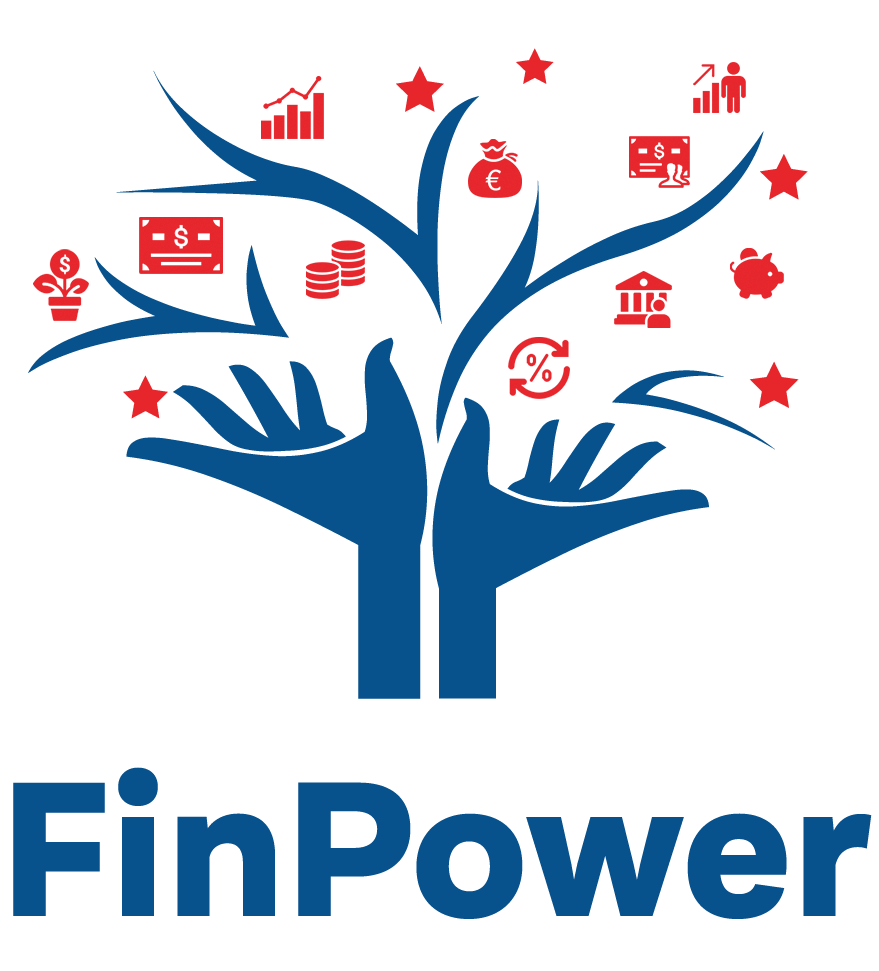 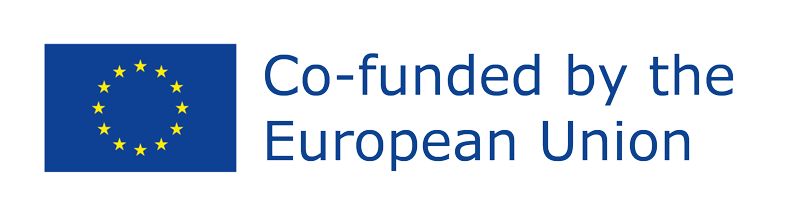 Funded by the European Union. Views and opinions expressed are however those of the author(s) only and do not necessarily reflect those of the European Union or the European Education and Culture Executive Agency (EACEA). Neither the European Union nor EACEA can be held responsible for them. Project Number: 2022-1-AT01-KA220-ADU-000087985
[Speaker Notes: Below common types of scams, their characteristics, and red flags to look out for are explored.

Phishing emails are fraudulent emails that appear to be from legitimate organizations or individuals but are designed to trick recipients into revealing sensitive information, such as passwords, usernames, credit card numbers, or other personal information. These emails often contain links to fake websites or malicious attachments.
Example: In 2016, a widespread phishing scam targeted Gmail users by sending emails that appeared to be from Google, prompting users to click on a link to a fake Google login page. Users who entered their credentials on the fake page inadvertently gave their login information to the attackers, who then gained unauthorized access to their accounts.
Ponzi schemes are fraudulent investment schemes that promise high returns to investors with little or no risk. In a Ponzi scheme, early investors are paid returns from the investments of later investors rather than from legitimate profits. As the scheme grows, the operator may use funds from new investors to pay returns to earlier investors, creating the illusion of profitability.
Example: One of the most infamous Ponzi schemes in history was orchestrated by Bernie Madoff, who defrauded investors of billions of dollars over several decades. Madoff promised consistent, high returns to investors through his investment firm but was instead using new investors' funds to pay returns to existing investors. The scheme eventually collapsed in 2008, leading to massive financial losses for thousands of investors.
Investment scams involve fraudulent schemes or offers that promise high returns on investments but ultimately result in financial losses for investors. These scams often target individuals looking to invest their money in opportunities that seem too good to be true.
Example: In recent years, cryptocurrency investment scams have become increasingly prevalent. Scammers may promote fake initial coin offerings (ICOs) or investment opportunities in fake cryptocurrencies, promising high returns with minimal risk. These scams are designed to deceive investors into sending their money to the scammers, resulting in financial losses for the victims.]
RECOGNIZING SCAMS
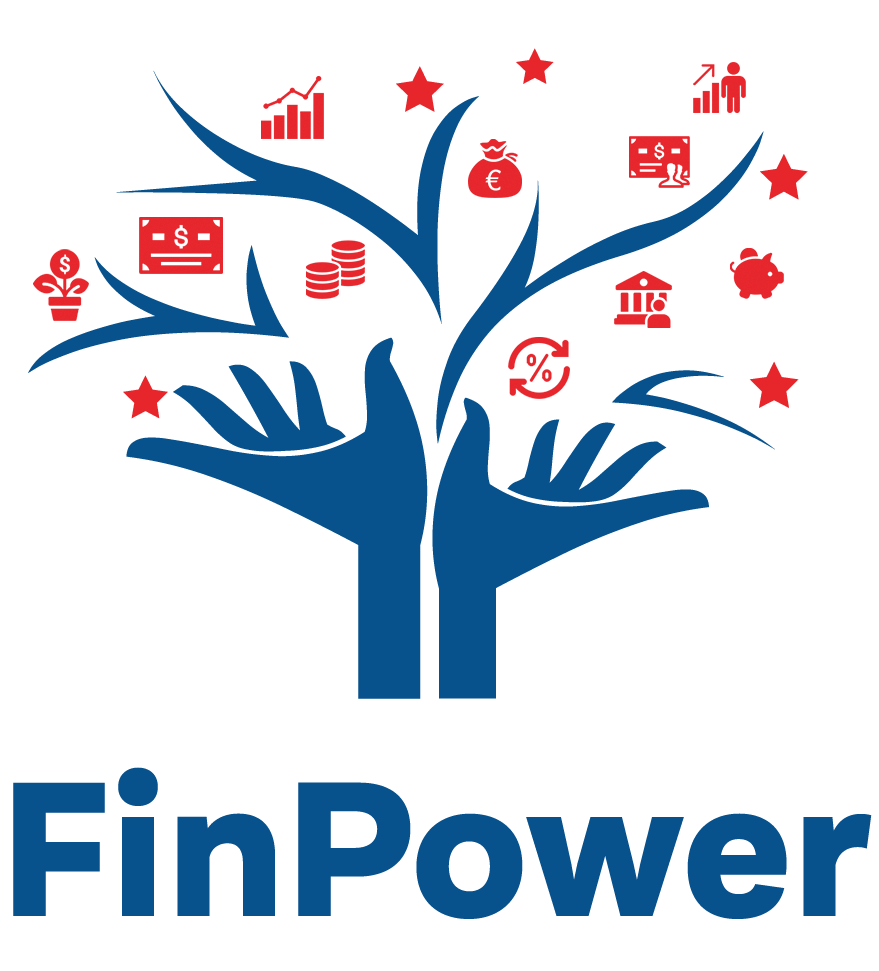 CHARACTERISTICS
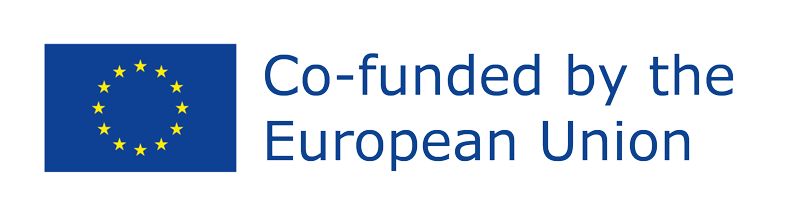 Funded by the European Union. Views and opinions expressed are however those of the author(s) only and do not necessarily reflect those of the European Union or the European Education and Culture Executive Agency (EACEA). Neither the European Union nor EACEA can be held responsible for them. Project Number: 2022-1-AT01-KA220-ADU-000087985
[Speaker Notes: Characteristics of each scam type and red flags to look out for.
1. Phishing Emails:
Characteristics:
Phishing emails often appear to be from legitimate organizations, such as banks, social media platforms, or government agencies.
They typically contain urgent or alarming messages that prompt recipients to take immediate action, such as clicking on a link or providing sensitive information.
Phishing emails may include fake logos, branding, or email addresses that mimic legitimate sources to deceive recipients.
Red Flags to Look Out For:
Generic Greetings: Phishing emails often use generic greetings like "Dear Customer" instead of addressing recipients by their name.
Urgent Requests: Phishing emails may contain urgent requests for personal information, account verification, or immediate action to avoid consequences.
Suspicious Links: Be wary of links in emails that direct you to unfamiliar websites or URLs that do not match the sender's domain.
Poor Grammar and Spelling: Phishing emails often contain spelling and grammar mistakes, unusual formatting, or awkward language that may indicate they are not from a legitimate source.
Requests for Personal Information: Legitimate organizations typically do not request sensitive information like passwords, Social Security numbers, or account details via email.
2. Ponzi Schemes:
Characteristics:
Ponzi schemes promise high returns on investments with minimal risk.
They rely on a continuous influx of new investors to pay returns to existing investors, rather than generating legitimate profits from investments.
Ponzi schemes often use complex investment strategies or financial jargon to confuse investors and create the illusion of legitimacy.
Red Flags to Look Out For:
Unrealistic Returns: Be cautious of investment opportunities that promise consistently high returns with little or no risk.
Lack of Transparency: Ponzi schemes often lack transparency regarding how investor funds are being used or invested.
Pressure to Invest: Scammers may use high-pressure sales tactics to convince individuals to invest quickly, without providing adequate time for due diligence or research.
No Registration or Regulation: Legitimate investment opportunities are typically registered with regulatory authorities and subject to oversight. Ponzi schemes may lack proper registration or regulation.
3. Investment Scams:
Characteristics:
Investment scams may involve fraudulent offers or opportunities related to stocks, real estate, cryptocurrencies, or other financial products.
Scammers may use false or misleading information to entice individuals into investing money.
Investment scams often promise high returns with minimal effort or risk, playing on individuals' desire to make quick profits.
Red Flags to Look Out For:
Unsolicited Offers: Be cautious of unsolicited investment offers received via email, phone calls, social media, or online advertisements.
Lack of Documentation: Legitimate investment opportunities typically provide documentation or disclosure materials outlining the investment details, risks, and terms. Be wary of opportunities that lack proper documentation or transparency.
Pressure to Act Quickly: Scammers may pressure individuals to make investment decisions quickly, without providing adequate time for due diligence or research.
Guaranteed Returns: Be sceptical of investment opportunities that guarantee high returns or promise minimal risk. All investments carry some degree of risk, and legitimate investment opportunities do not guarantee profits.]
Analysing phishing emails
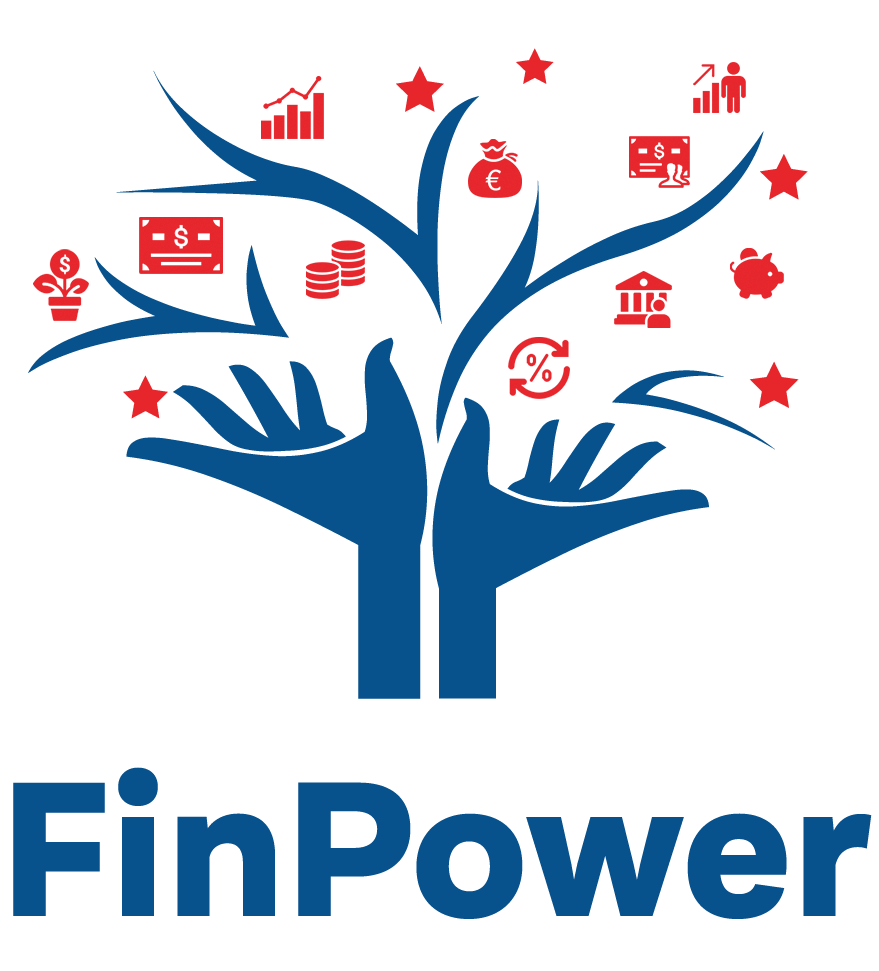 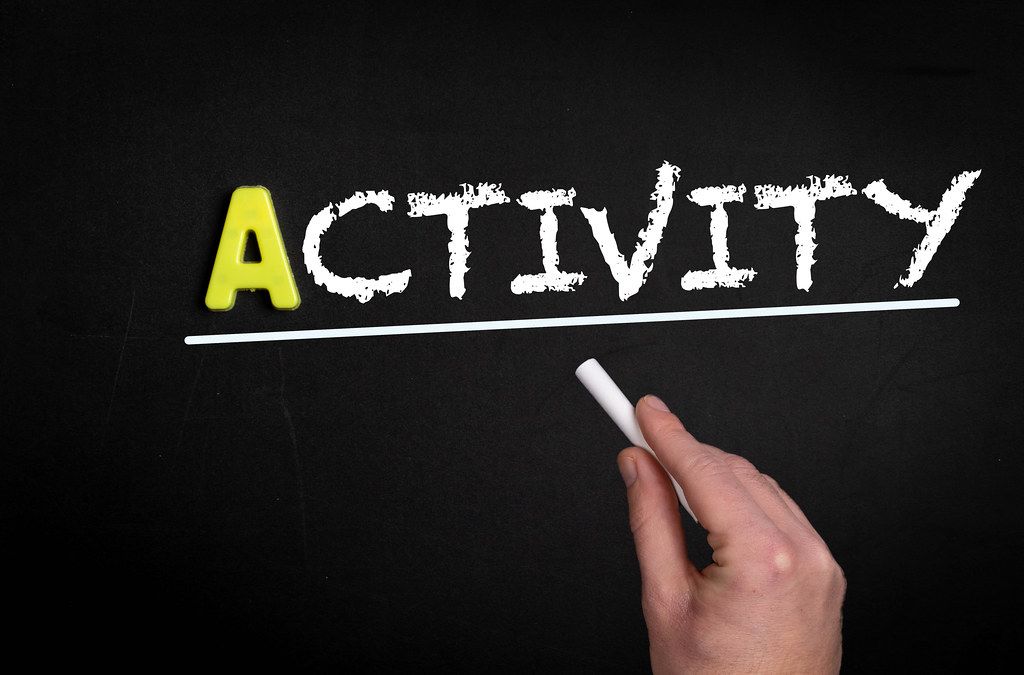 Source: CC BY
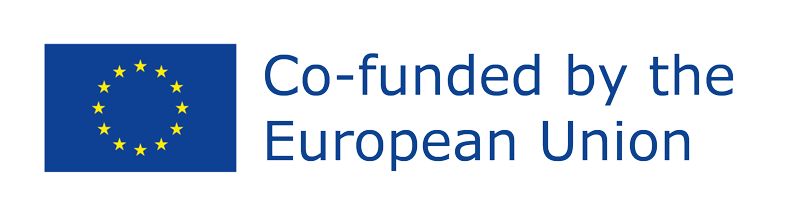 Funded by the European Union. Views and opinions expressed are however those of the author(s) only and do not necessarily reflect those of the European Union or the European Education and Culture Executive Agency (EACEA). Neither the European Union nor EACEA can be held responsible for them. Project Number: 2022-1-AT01-KA220-ADU-000087985
[Speaker Notes: Detailed instructions are available in a trainer guide.]
Strategies for recognizing phishing attempts
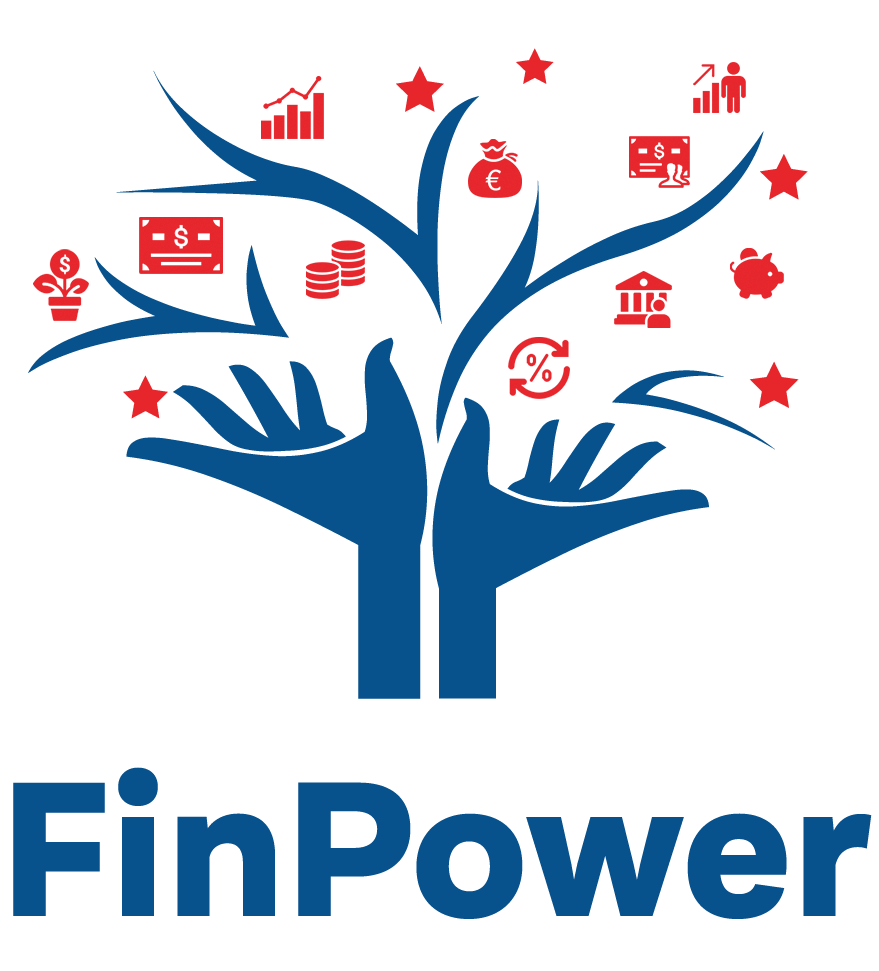 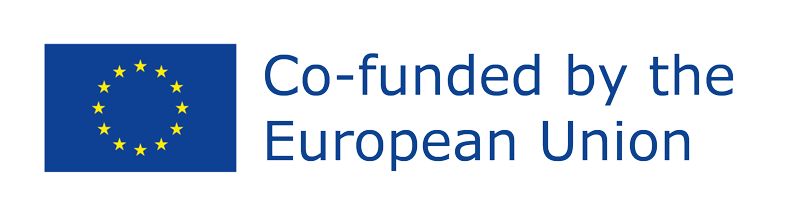 Funded by the European Union. Views and opinions expressed are however those of the author(s) only and do not necessarily reflect those of the European Union or the European Education and Culture Executive Agency (EACEA). Neither the European Union nor EACEA can be held responsible for them. Project Number: 2022-1-AT01-KA220-ADU-000087985
[Speaker Notes: Cybersecurity awareness is paramount to protect oneself from various online threats. Understanding the strategies used by cybercriminals to deceive individuals, such as phishing attempts, is crucial in maintaining digital safety and security. By recognizing common phishing tactics and distinguishing them from legitimate emails, individuals can mitigate the risks of falling victim to cyberattacks.
Phishing attempts often aim to deceive recipients into divulging sensitive information or clicking on malicious links. By employing the following strategies, individuals can enhance their ability to identify and thwart phishing attempts:

Verify the Sender's Email Address: Check the sender's email address carefully to ensure it matches the official domain of the organization or individual claiming to send the email. Be wary of email addresses that use misspelled or suspicious domain names.
Check for Generic Greetings: Phishing emails often use generic greetings like "Dear Customer" or "Dear User" instead of addressing recipients by their name. Legitimate emails from reputable organizations typically address recipients by their name.
Look for Urgent Requests or Threats: Phishing emails often contain urgent requests or threats designed to create a sense of urgency and pressure recipients into taking immediate action. Be cautious of emails that threaten consequences if you do not respond quickly or provide personal information.
Examine Links and URLs: Hover your mouse cursor over hyperlinks in emails (without clicking) to preview the destination URL. Check if the URL matches the official website of the organization it claims to be from. Be cautious of shortened URLs or URLs that redirect to unfamiliar or suspicious websites.
Avoid Clicking on Attachments: Be cautious of email attachments, especially if they come from unknown or unexpected sources. Phishing emails may contain malicious attachments that can install malware on your device or compromise your security.
Verify Requests for Personal Information: Be sceptical of emails that request sensitive information like passwords, Social Security numbers, credit card details, or account credentials. Legitimate organizations typically do not request sensitive information via email.
Check for Spelling and Grammar Mistakes: Phishing emails often contain spelling and grammar mistakes, unusual sentence structure, or awkward language that may indicate they are not from a legitimate source. Be wary of emails with poor language quality.
Be Cautious of Unusual Requests or Offers: Be suspicious of emails that offer unexpected rewards, prizes, or deals that seem too good to be true. Phishing emails may also ask recipients to participate in surveys, contests, or offers that require personal information or financial transactions.
Trust Your Instincts and Be Sceptical: If something feels off or suspicious about an email, trust your instincts and err on the side of caution. It's better to be sceptical and verify the legitimacy of an email before taking any action.
Use Security Software and Email Filters: Install reputable antivirus software and email filters to help detect and block phishing attempts. These tools can help identify suspicious emails and protect against malicious content.]
Guidelines for avoiding clicking on suspicious links
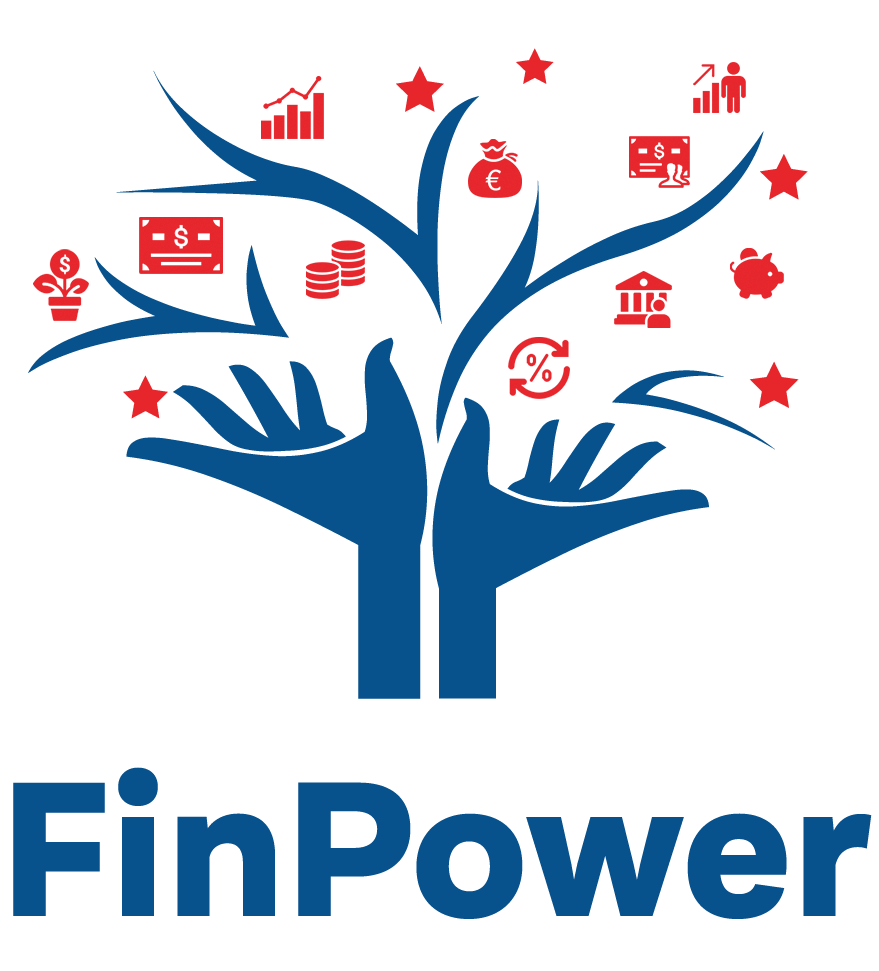 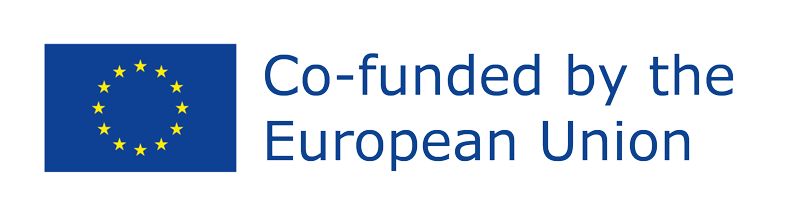 Funded by the European Union. Views and opinions expressed are however those of the author(s) only and do not necessarily reflect those of the European Union or the European Education and Culture Executive Agency (EACEA). Neither the European Union nor EACEA can be held responsible for them. Project Number: 2022-1-AT01-KA220-ADU-000087985
[Speaker Notes: Verify the Sender's Email Address: Check the sender's email address carefully to ensure it matches the official domain of the organization or individual claiming to send the email. Be wary of email addresses that use misspelled or suspicious domain names.
Check for Generic Greetings: Phishing emails often use generic greetings like "Dear Customer" or "Dear User" instead of addressing recipients by their name. Legitimate emails from reputable organizations typically address recipients by their name.
Look for Urgent Requests or Threats: Phishing emails often contain urgent requests or threats designed to create a sense of urgency and pressure recipients into taking immediate action. Be cautious of emails that threaten consequences if you do not respond quickly or provide personal information.
Examine Links and URLs: Hover your mouse cursor over hyperlinks in emails (without clicking) to preview the destination URL. Check if the URL matches the official website of the organization it claims to be from. Be cautious of shortened URLs or URLs that redirect to unfamiliar or suspicious websites.
Avoid Clicking on Attachments: Be cautious of email attachments, especially if they come from unknown or unexpected sources. Phishing emails may contain malicious attachments that can install malware on your device or compromise your security.
Verify Requests for Personal Information: Be sceptical of emails that request sensitive information like passwords, Social Security numbers, credit card details, or account credentials. Legitimate organizations typically do not request sensitive information via email.
Check for Spelling and Grammar Mistakes: Phishing emails often contain spelling and grammar mistakes, unusual sentence structure, or awkward language that may indicate they are not from a legitimate source. Be wary of emails with poor language quality.
Be Cautious of Unusual Requests or Offers: Be suspicious of emails that offer unexpected rewards, prizes, or deals that seem too good to be true. Phishing emails may also ask recipients to participate in surveys, contests, or offers that require personal information or financial transactions.
Trust Your Instincts and Be Sceptical: If something feels off or suspicious about an email, trust your instincts and err on the side of caution. It's better to be sceptical and verify the legitimacy of an email before taking any action.
Use Security Software and Email Filters: Install reputable antivirus software and email filters to help detect and block phishing attempts. These tools can help identify suspicious emails and protect against malicious content.]
IMPORTANCE OF KEEPING PERSONAL INFORMATION PRIVATE
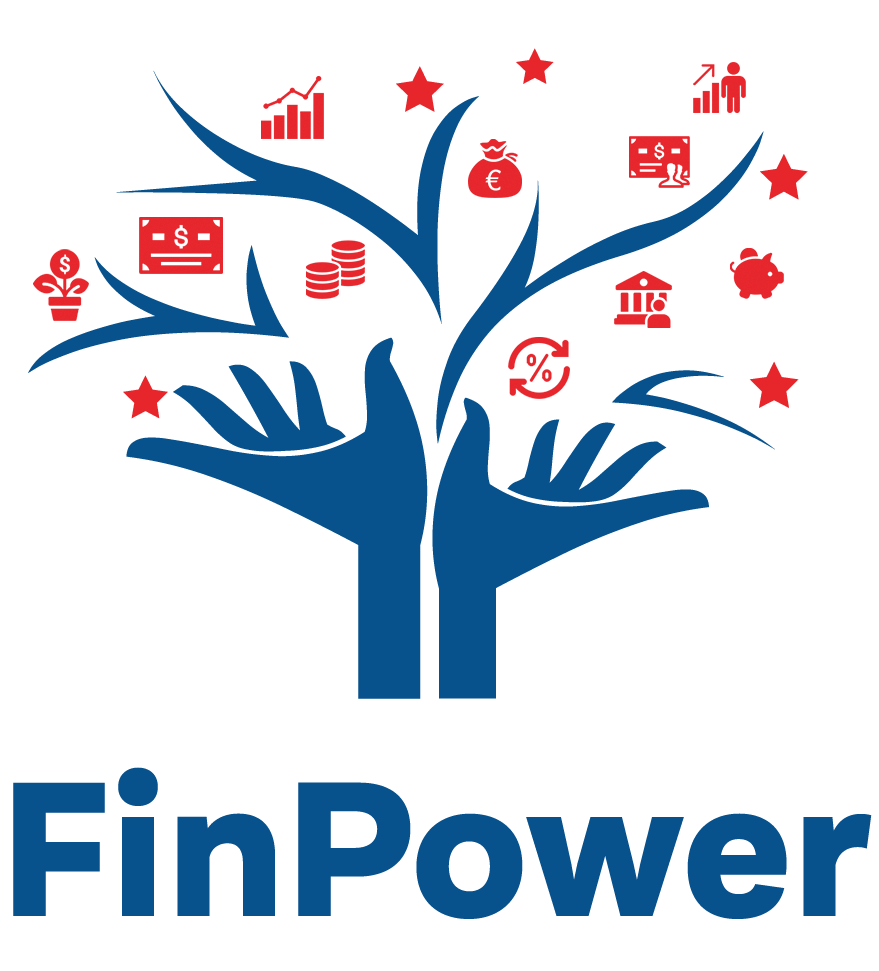 Protection Against Identity Theft
Prevention of Cyberstalking and Harassment
Avoidance of Online Scams and Phishing Attacks 
Protection of Reputation and Privacy
Prevention of Social Engineering Attacks 
Enhanced Online Security
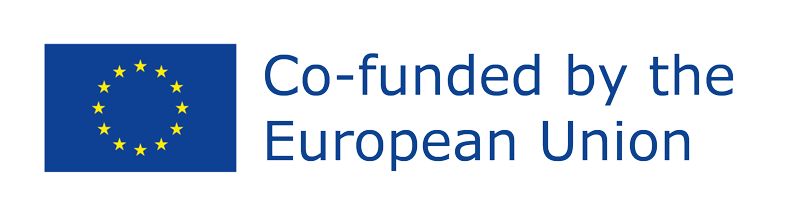 Funded by the European Union. Views and opinions expressed are however those of the author(s) only and do not necessarily reflect those of the European Union or the European Education and Culture Executive Agency (EACEA). Neither the European Union nor EACEA can be held responsible for them. Project Number: 2022-1-AT01-KA220-ADU-000087985
[Speaker Notes: Keeping personal information private on social media platforms is crucial for several reasons:
Protection Against Identity Theft: Personal information shared on social media, such as full name, date of birth, address, and contact details, can be exploited by identity thieves to steal your identity. With this information, criminals can open fraudulent accounts, apply for credit cards, or commit other forms of financial fraud in your name.
Prevention of Cyberstalking and Harassment: Sharing too much personal information on social media can make you vulnerable to cyberstalking and harassment. Malicious individuals may use your personal information to track your whereabouts, monitor your activities, or harass you online or in real life.
Avoidance of Online Scams and Phishing Attacks: Cybercriminals often use personal information shared on social media to launch targeted phishing attacks or scams. They may use your personal details to craft convincing messages or emails, tricking you into revealing sensitive information or falling for fraudulent schemes.
Protection of Reputation and Privacy: Sharing sensitive or inappropriate information on social media can damage your reputation and privacy. Employers, colleagues, family members, and others may have access to your social media profiles, and inappropriate content could have negative consequences on your professional and personal life.
Prevention of Social Engineering Attacks: Social media platforms are commonly used by cybercriminals for social engineering attacks, where they manipulate users into revealing confidential information or performing actions that compromise security. By limiting the amount of personal information you share on social media, you reduce the risk of falling victim to social engineering tactics.
Enhanced Online Security: Keeping personal information private on social media platforms helps enhance your overall online security. It reduces the likelihood of unauthorized access to your accounts, minimizes the risk of identity theft and fraud, and protects your privacy and digital footprint.]
Identifying and avoiding suspicious links in simulated email scenarios
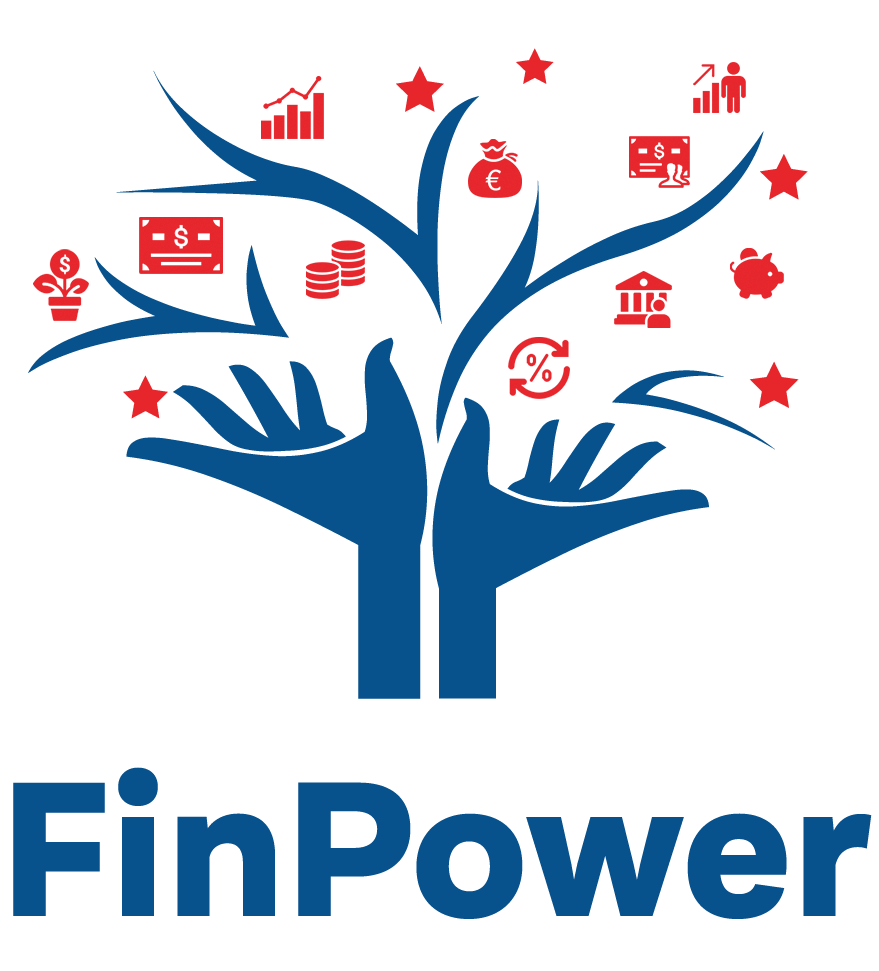 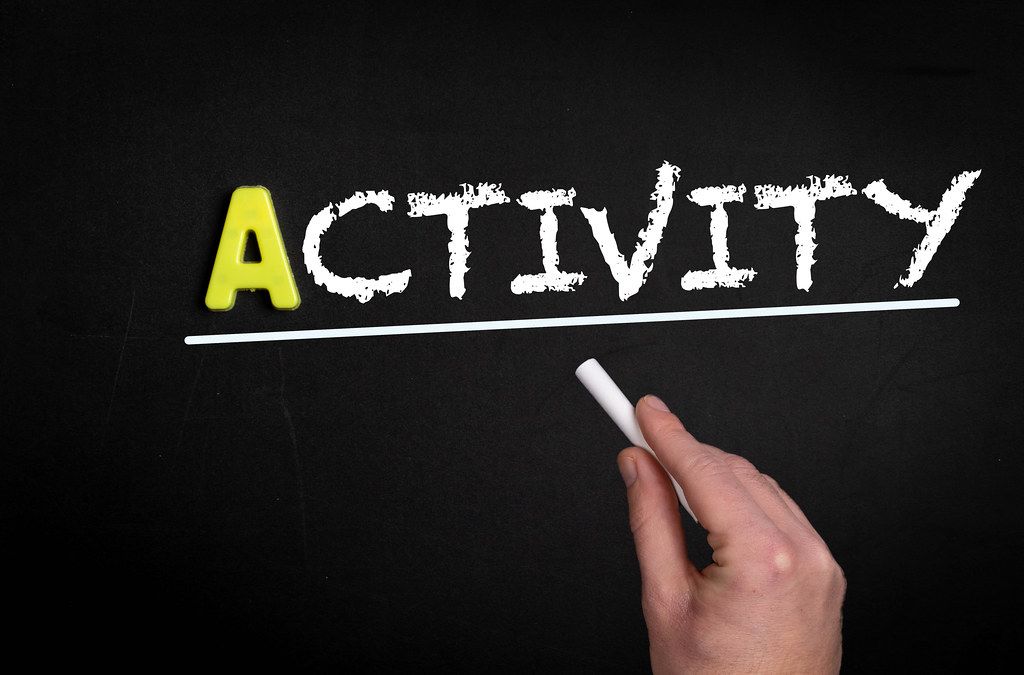 Source: CC BY
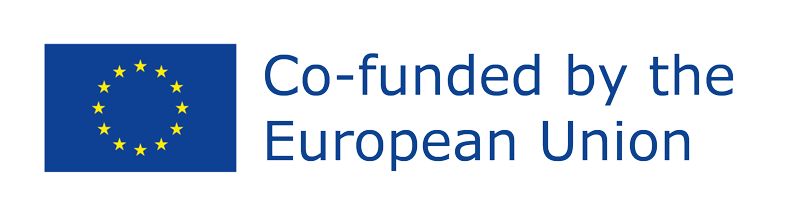 Funded by the European Union. Views and opinions expressed are however those of the author(s) only and do not necessarily reflect those of the European Union or the European Education and Culture Executive Agency (EACEA). Neither the European Union nor EACEA can be held responsible for them. Project Number: 2022-1-AT01-KA220-ADU-000087985
[Speaker Notes: Detailed instructions are available in a trainer guide.]
Real-life examples of individuals falling victim to financial scams
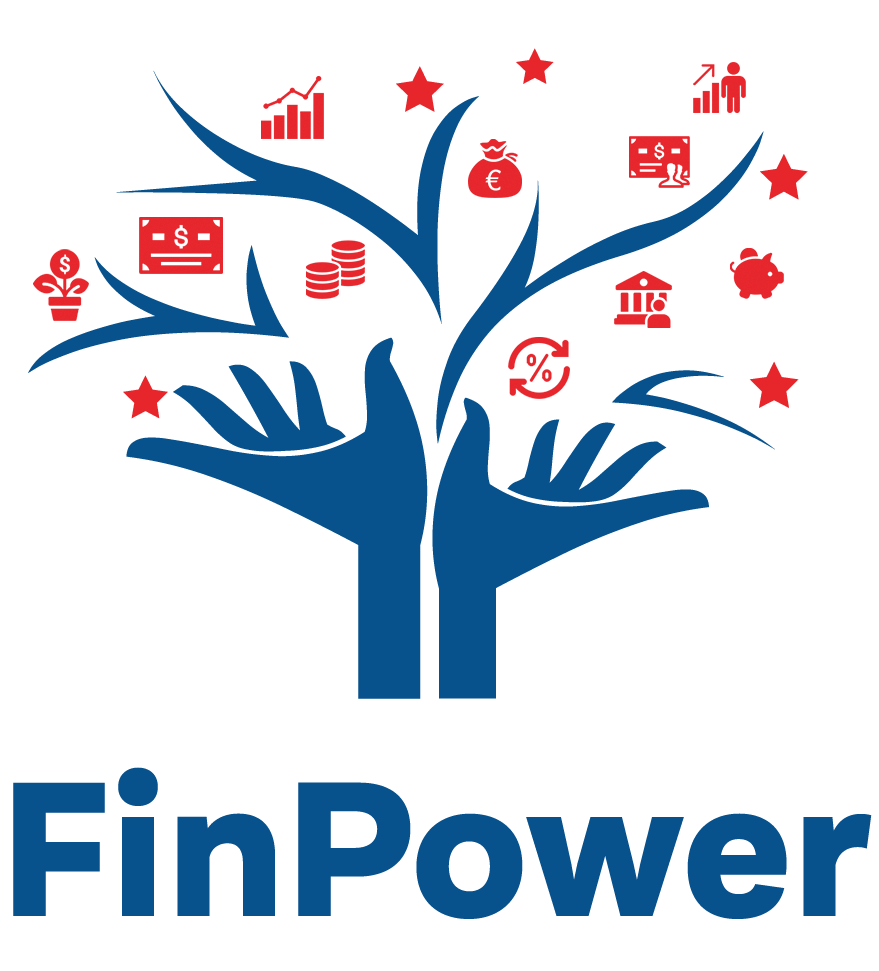 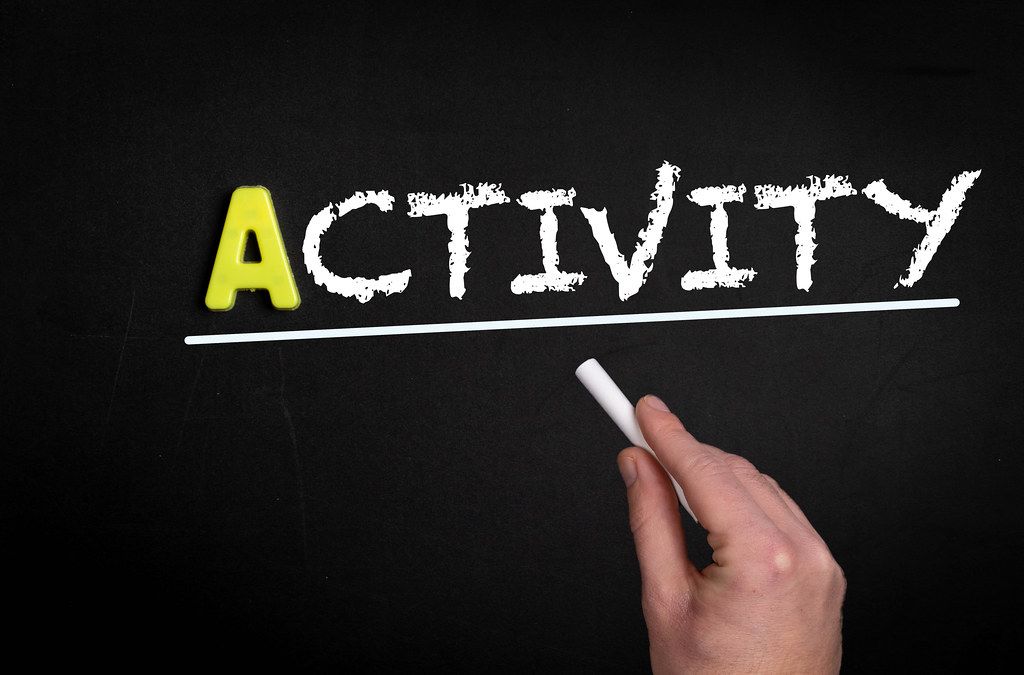 Source: CC BY
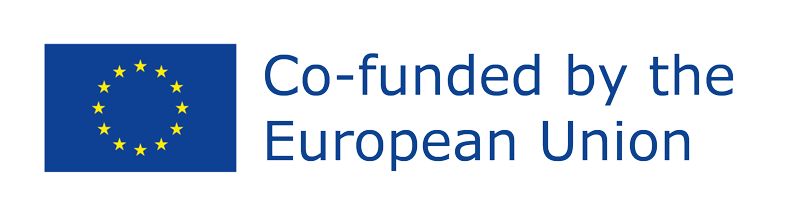 Funded by the European Union. Views and opinions expressed are however those of the author(s) only and do not necessarily reflect those of the European Union or the European Education and Culture Executive Agency (EACEA). Neither the European Union nor EACEA can be held responsible for them. Project Number: 2022-1-AT01-KA220-ADU-000087985
[Speaker Notes: Detailed instructions are available in a trainer guide.]
Quiz
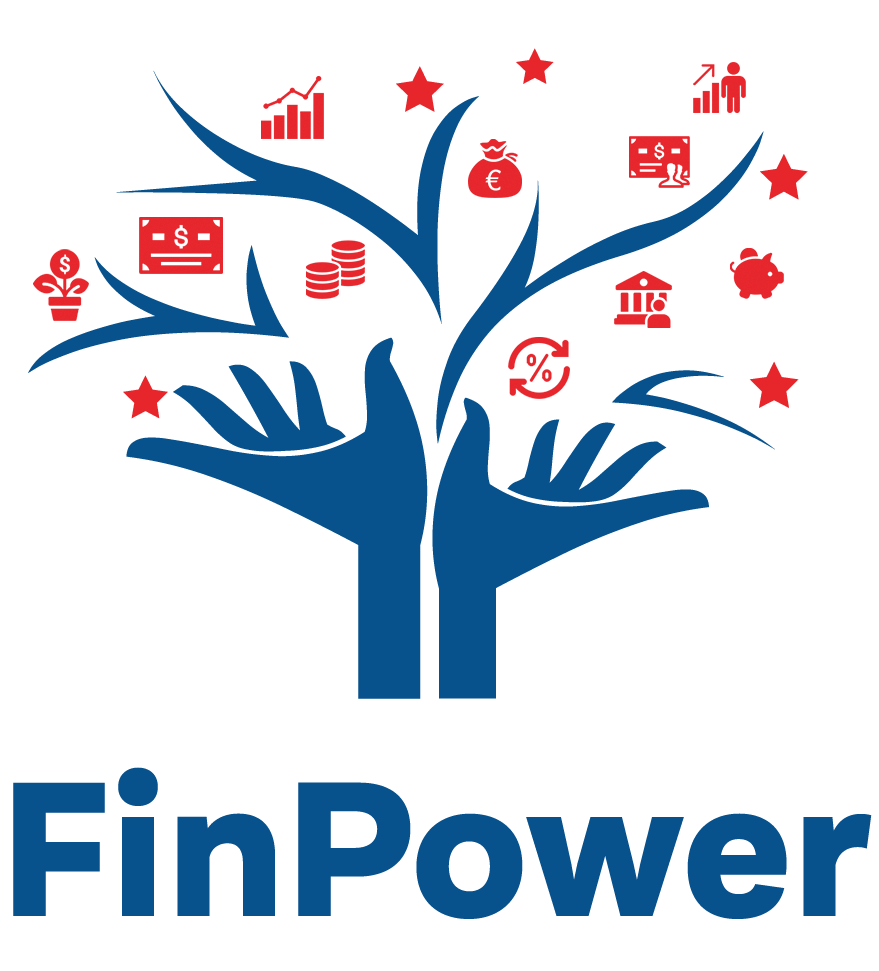 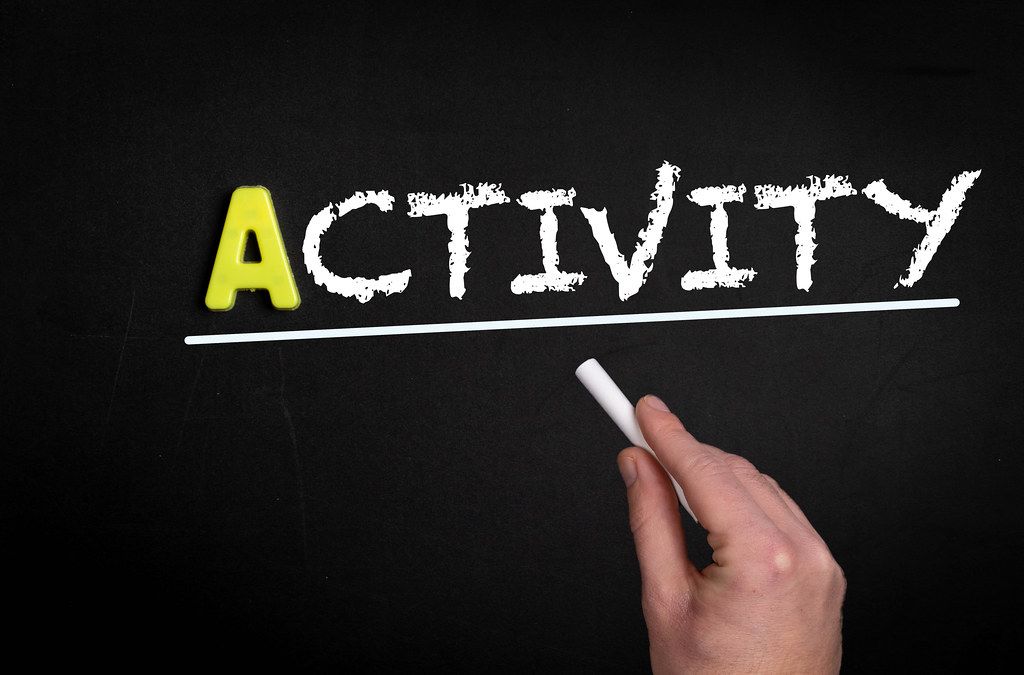 Source: CC BY
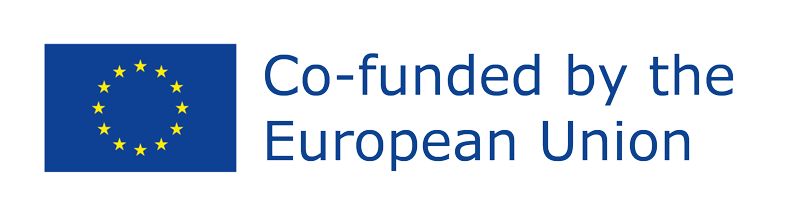 Funded by the European Union. Views and opinions expressed are however those of the author(s) only and do not necessarily reflect those of the European Union or the European Education and Culture Executive Agency (EACEA). Neither the European Union nor EACEA can be held responsible for them. Project Number: 2022-1-AT01-KA220-ADU-000087985
[Speaker Notes: Detailed instructions for a quiz are available in a trainer guide.]
BUYING ONLINE SAFE
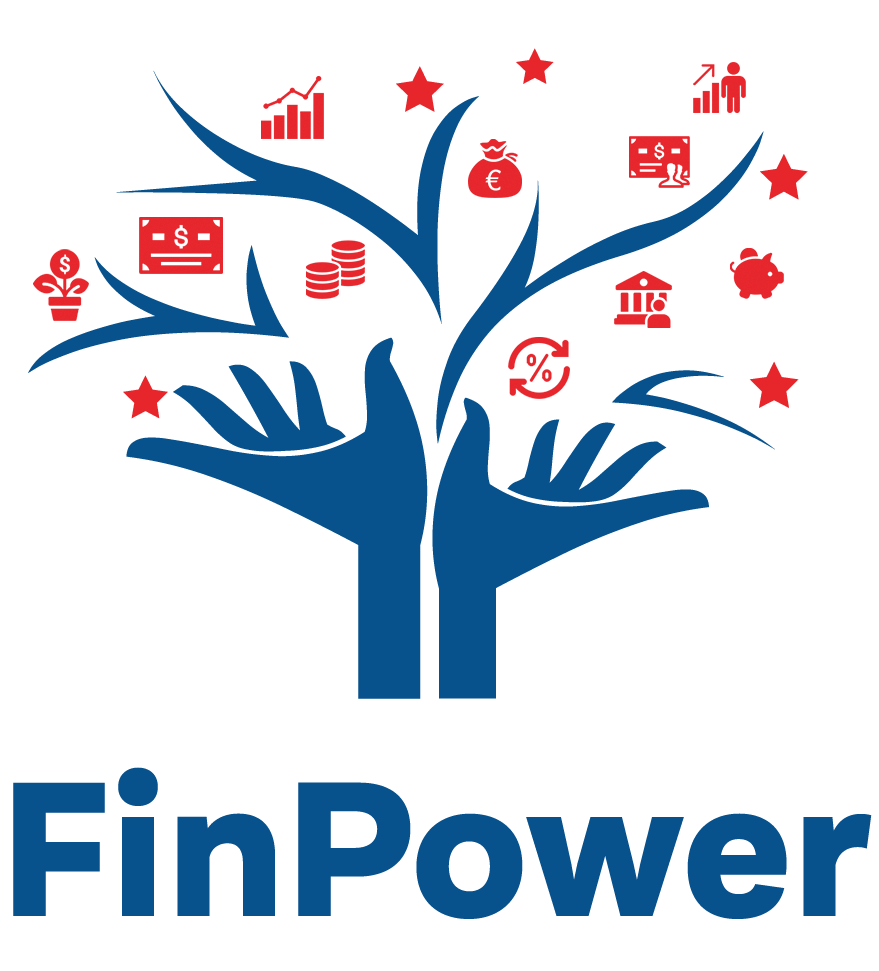 Shopping online offers a convenient way to shop from the comfort of one's home.
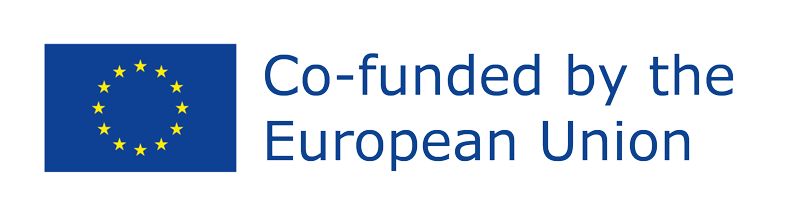 Funded by the European Union. Views and opinions expressed are however those of the author(s) only and do not necessarily reflect those of the European Union or the European Education and Culture Executive Agency (EACEA). Neither the European Union nor EACEA can be held responsible for them. Project Number: 2022-1-AT01-KA220-ADU-000087985
[Speaker Notes: In this sub-topic, the goal is to deepen the understanding of online shopping by emphasizing the browsing aspect of online shops without the necessity of making a purchase. The emphasis is on explaining that one can explore online shops, view items, and navigate through different categories without committing to buying anything. This allows individuals to get accustomed to the layout and features of various online stores, understand how products are showcased, and how the shopping process is structured.]
HOW TO BUY SAFELY ONLINE
Browsing Online Shops

The emphasis is on explaining that we all can explore online shops, view items, and navigate through different categories without committing to buying anything. This allows individuals to get accustomed to the layout and features of various online stores, understand how products are showcased, and how the shopping process is structured. 

By simply browsing, we can gain familiarity with the user interface, search functionalities, and the overall experience of shopping online without the pressure of making a purchase. This hands-on exploration is crucial in enhancing your confidence and understanding of the online shopping environment.

Activity 1 - Browse an online Shop

The objectives of this activity encompass providing a practical experience to navigate an online shopping platform and understand the essential steps involved in making a purchase.
Funded by the European Union. Views and opinions expressed are however those of the author(s) only and do not necessarily reflect those of the European Union or the European Education and Culture Executive Agency (EACEA). Neither the European Union nor EACEA can be held responsible for them. Project Number: 2022-1-AT01-KA220-ADU-000087985
[Speaker Notes: The emphasis is on explaining that we all can explore online shops, view items, and navigate through different categories without committing to buying anything. This allows individuals to get accustomed to the layout and features of various online stores, understand how products are showcased, and how the shopping process is structured. 

By simply browsing, we can gain familiarity with the user interface, search functionalities, and the overall experience of shopping online without the pressure of making a purchase. This hands-on exploration is crucial in enhancing your confidence and understanding of the online shopping environment.

Detailed instructions for the activity are available in a trainer guide.]
HOW TO BUY SAFELY ONLINE
Purchase an Item Online

This sub-topic is to help you understand the essential steps in the process of buying items through online shopping. Let's start by comparing the digital buying process with a physical shop, breaking down the steps into a simple sequence. 

First, you should know the fundamental steps which involve finding the desired item from the online store, adding it to the virtual shopping basket, proceeding to the checkout, inputting necessary delivery details, and completing the transaction by making the payment. 

By framing the online purchase process in this way, the aim is to simplify and demystify the steps, making it easier for you to comprehend and navigate the online shopping experience, similar to your familiar in-store shopping routines. 

Activity 2 - Buy an e-book Kindle Online

The primary aim of this activity is to guide you through the steps of an online purchase on a shopping site, emphasizing crucial factors for a secure and genuine online shopping experience.
Funded by the European Union. Views and opinions expressed are however those of the author(s) only and do not necessarily reflect those of the European Union or the European Education and Culture Executive Agency (EACEA). Neither the European Union nor EACEA can be held responsible for them. Project Number: 2022-1-AT01-KA220-ADU-000087985
[Speaker Notes: The objective of this sub-topic is to familiarize learners with the essential steps in the process of buying items through online shopping. The explanation begins by likening the digital purchase process to that of a physical store, breaking down the steps into a simple sequence. Initially, learners are introduced to the fundamental steps which involve finding the desired item from the online store, adding it to the virtual shopping basket, proceeding to the checkout, inputting necessary delivery details, and completing the transaction by making the payment. By framing the online purchase process in this way, the aim is to simplify and demystify the steps, making it easier for learners to comprehend and navigate through the online shopping experience, similar to their familiar in-store shopping routines. This structured approach intends to build confidence and understanding in learners, empowering them to engage effectively and securely in online transactions.

Detailed instructions for the activity are available in a trainer guide.]
HOW TO BUY SAFELY ONLINE
Online Romance Scams 

Online romance scams are a dishonest and cunning type of cybercrime in which scammers take advantage of victims' emotional attachments to rob them of money. To gain the confidence and closeness of gullible victims, scammers frequently adopt fake identities and seem to be romantically interested in them. These criminals use creative strategies, such as creating captivating stories and presenting themselves as perfect partners, to lull victims into thinking they are safe. 

Activity 3 - "Spotting Online Romance Scams”

The activity aims to educate you about identifying warning signs of potential online dating fraud. It emphasizes recognizing red flags such as an excessively perfect persona, avoidance of face-to-face meetings, rapid expressions of love, and requests for financial assistance. Additionally, it provides concise safety advice, advocating for conducting online background checks, refraining from sharing personal information, and trusting one's instincts when feeling uneasy about a relationship.
Funded by the European Union. Views and opinions expressed are however those of the author(s) only and do not necessarily reflect those of the European Union or the European Education and Culture Executive Agency (EACEA). Neither the European Union nor EACEA can be held responsible for them. Project Number: 2022-1-AT01-KA220-ADU-000087985
[Speaker Notes: Online romance scams are a dishonest and cunning type of cybercrime in which scammers take advantage of victims' emotional attachments to rob them of money. To gain the confidence and closeness of gullible victims, scammers frequently adopt fake identities and seem to be romantically interested in them. These criminals use creative strategies, such as creating captivating stories and presenting themselves as perfect partners, to lull victims into thinking they are safe. 
Once trust has been built, the con artist may take advantage of the victim's feelings to coerce them into sending money or disclosing sensitive financial or personal data. Overly dramatic or flawless life tales, a reluctance to meet in person, hasty declarations of love or devotion, and demands for financial aid are warning flags of online romance fraud. To reduce the likelihood of falling victim to these fraudulent schemes, it is crucial to exercise care, scepticism, and alertness when participating in online interactions. Online romance scams prey on people's emotions and trust.

Detailed instructions for the activity are available in a trainer guide.]
HOW TO BUY SAFELY ONLINE
Activity 4 - Watch a video about safe shopping

The objective of this activity is to guide you in recognizing and implementing safety measures when engaging in online shopping. 

Let’s visit www.getsafeonline.org, and then go to the "Watch Videos" section and select the "Shopping Online" video. 

Upon completion of the video, you should proceed to www.easons.com and critically evaluate the website by answering specific questions: whether the site displays a privacy policy and whether it presents a contact address.

Video
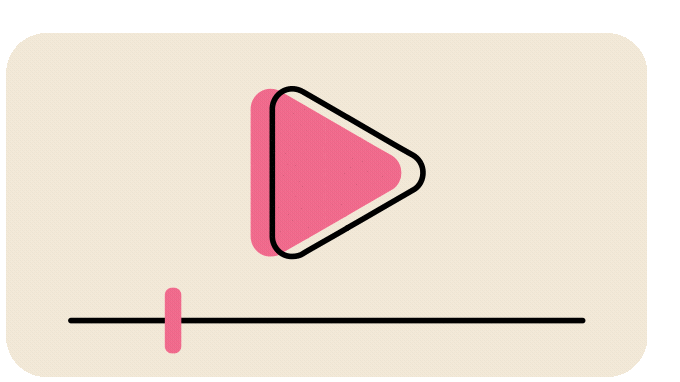 Funded by the European Union. Views and opinions expressed are however those of the author(s) only and do not necessarily reflect those of the European Union or the European Education and Culture Executive Agency (EACEA). Neither the European Union nor EACEA can be held responsible for them. Project Number: 2022-1-AT01-KA220-ADU-000087985
[Speaker Notes: The objective of this activity is to guide learners in recognizing and implementing safety measures when engaging in online shopping. The activity should begin with directing learners to visit www.getsafeonline.org, followed by navigating to the "Watch Videos" section and selecting the "Shopping Online" video. Upon completion of the video, learners should be instructed to proceed to www.easons.com and critically evaluate the website by answering specific questions: whether the site displays a privacy policy and whether it presents a contact address.
This activity aims to encourage learners to engage with educational resources on online safety and then practically apply their knowledge by evaluating the security measures and transparency of an actual shopping website. By combining theoretical insights from the video with a practical website assessment, learners can actively discern and identify essential safety precautions to consider while shopping online. This process facilitates a hands-on learning experience, reinforcing the importance of privacy policies and contact information for a secure online shopping experience.]
ALTERNATIVE PAYMENT METHODS
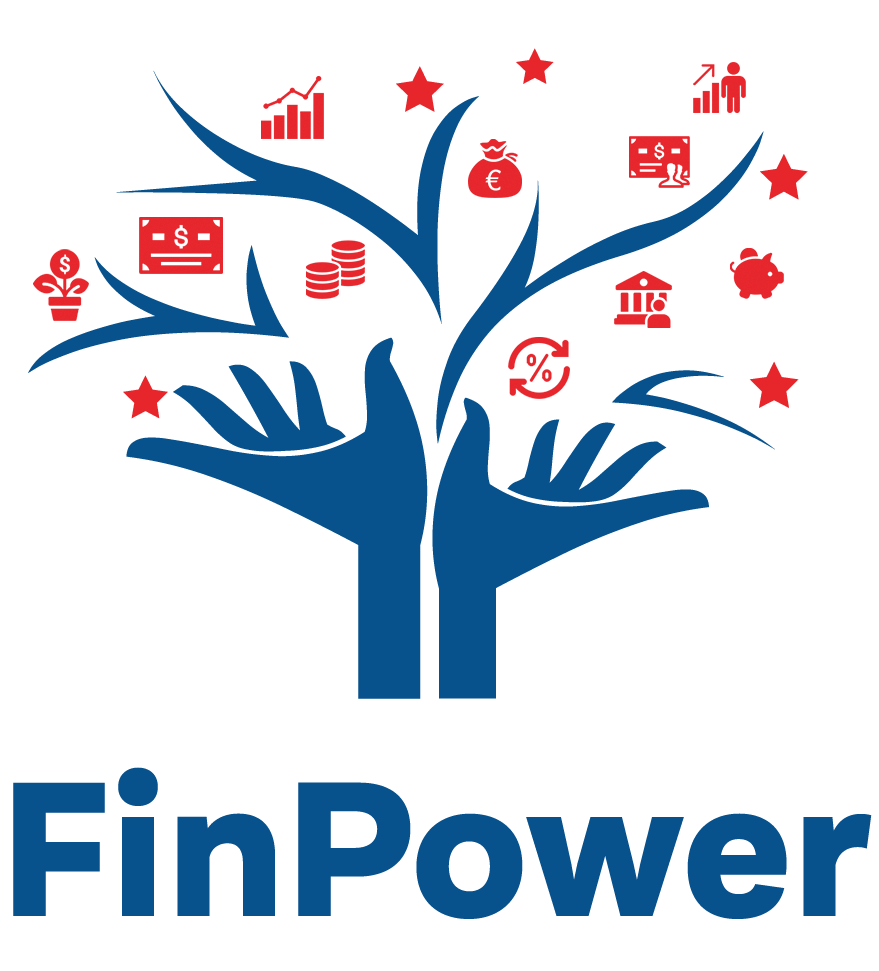 Non-traditional ways of conducting financial transactions beyond cash or credit/debit cards. 
Have gained popularity due to their convenience, accessibility, and often their integration with digital platforms. 
Prepaid cards, bank transfers, digital wallets, cryptocurrency, loyalty programmes, local cards, and postponed payment choices are just a few of the possibilities that fall under this category.
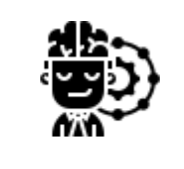 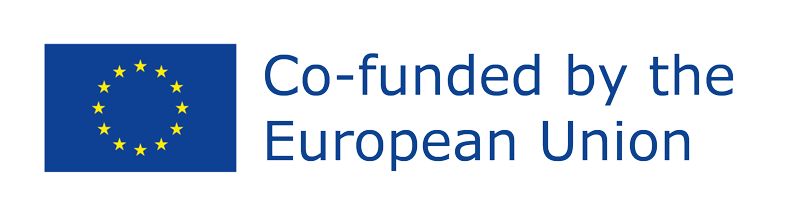 Funded by the European Union. Views and opinions expressed are however those of the author(s) only and do not necessarily reflect those of the European Union or the European Education and Culture Executive Agency (EACEA). Neither the European Union nor EACEA can be held responsible for them. Project Number: 2022-1-AT01-KA220-ADU-000087985
[Speaker Notes: Conventional payment methods, such as cash and credit cards, may be harmful to society and the environment. This subtopic addresses this by highlighting substitute payment methods called alternative payment methods, like: 
Digital wallets: By streamlining online transactions and eliminating the need for hard currency and paper invoices, these electronic cards promote a paperless financial system.
Mobile Payments: For a wide range of services and commodities, these services, which are run on mobile devices, take the role of traditional payment methods like cash or cards.
Cryptocurrencies: Using blockchain technology, decentralised and safe digital currencies enable transactions without the need for central banks, possibly reducing dependency on established financial institutions.
Alternative payment methods are tools or systems that enable businesses to accept payments beyond traditional methods like cash, checks, or credit/debit cards. These modules integrate with existing payment processing systems and allow customers to pay using various alternative methods such as digital wallets, mobile payments, cryptocurrency, or buy now pay later services. By offering diverse payment options, businesses can cater to a wider range of customers, enhance convenience, and potentially increase sales. These modules often come with features like seamless integration, security measures, and analytics to help businesses optimize their payment processes.]
TYPES OF ALTERNATIVE PAYMENT METHODS
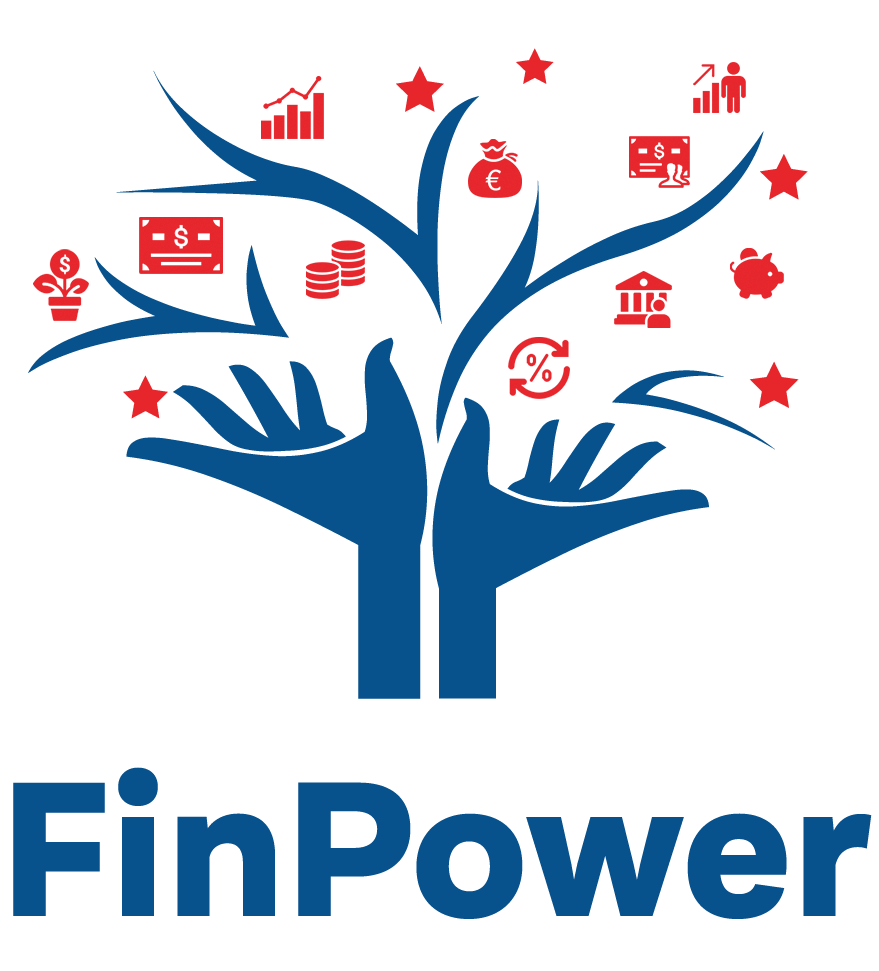 Prepaid cards
Bank transfers 
Digital wallets
Cryptocurrencies
Loyalty programs
Local cards
Delayed payment and installment options
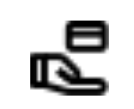 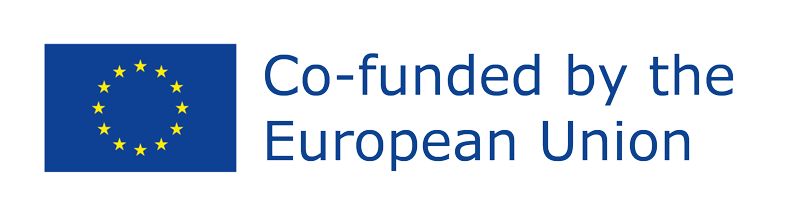 Funded by the European Union. Views and opinions expressed are however those of the author(s) only and do not necessarily reflect those of the European Union or the European Education and Culture Executive Agency (EACEA). Neither the European Union nor EACEA can be held responsible for them. Project Number: 2022-1-AT01-KA220-ADU-000087985
[Speaker Notes: Alternative payment methods, refer to a variety of non-traditional financial transaction methods that provide customers more alternatives for making payments. 
Some examples of alternative payment methods are:
Prepaid cards: These are cards that are preloaded with a certain amount of money and can be used to make purchases until the balance is depleted.
Bank transfers: This method allows consumers to pay for goods and services online using direct online transfers from their bank account.
Digital wallets: These are software or hardware that enable users to make electronic payments. They can be used to store multiple payment methods, such as credit cards and bank accounts, and can be used to make purchases online or in stores.
Cryptocurrencies: These are digital or virtual currencies that use cryptography for security and operate independently of a central bank. They can be used to make purchases online or in stores that accept them as a form of payment.
Loyalty programs: These programs allow consumers to earn points or rewards for making purchases with a particular retailer or brand. The points or rewards can then be redeemed for discounts or free products.
Local cards: These are credit or debit cards that are issued by local banks or financial institutions and can only be used within a specific country or region.
Delayed payment and instalment options: These options allow consumers to defer payment for a purchase or pay for it in instalments over time.]
BENEFITS AND DRAWBACKS OF ALTERNATIVE PAYMENT METHODS
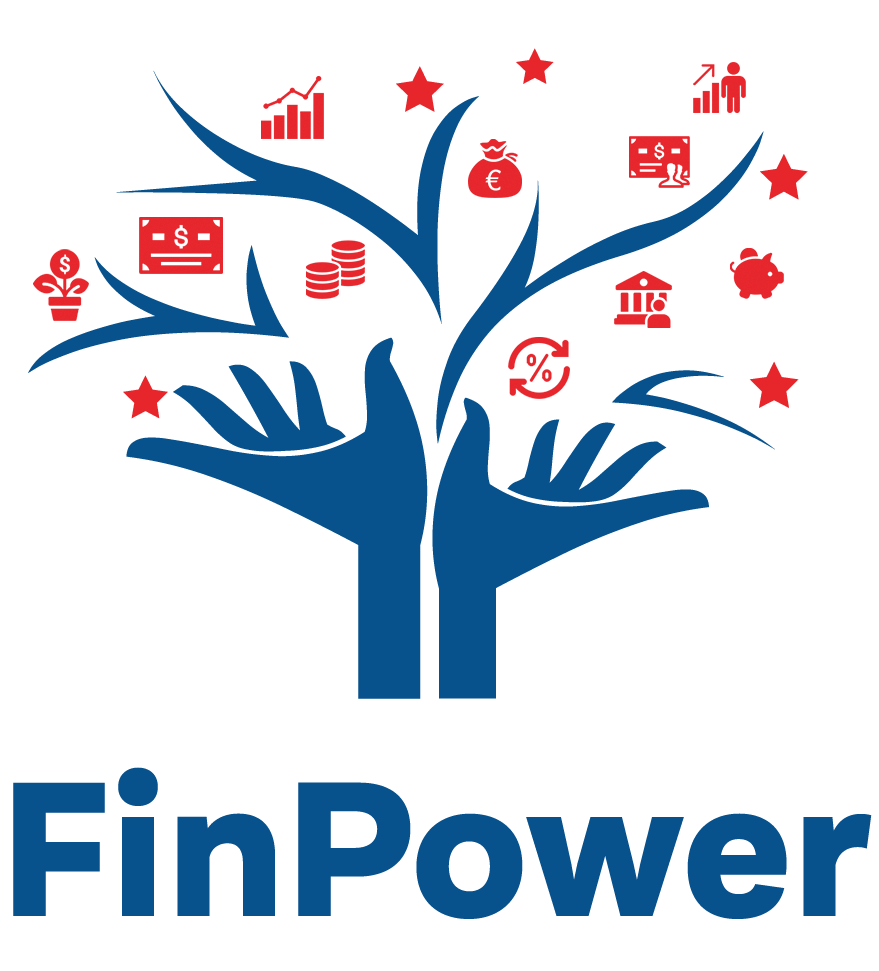 Activity 1: Types of alterative payment methods
Activity 2: Benefits and drawbacks 
Activity  3: Security and privacy
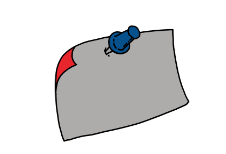 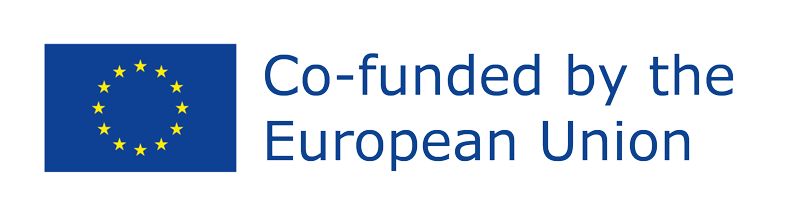 Funded by the European Union. Views and opinions expressed are however those of the author(s) only and do not necessarily reflect those of the European Union or the European Education and Culture Executive Agency (EACEA). Neither the European Union nor EACEA can be held responsible for them. Project Number: 2022-1-AT01-KA220-ADU-000087985
[Speaker Notes: Activity 1: Distribute the handout on different types of alternative payment methods and go over each type briefly.
The main goal of this activity is to provide learners with a thorough handout that introduces and explains a variety of different payment options. A brief description is provided for each method, which includes prepaid cards, bank transfers, digital wallets, cryptocurrency, loyalty programmes, local cards, and delayed payment choices. The objective is to provide learners a basic grasp of different payment mechanisms, highlighting the many benefits, features, and situations in which each approach could be useful. Learners should have a basic understanding of alternative payment options at the end of the activity, allowing them to evaluate each method's possible uses and advantages in various financial situations.
Step by Step
Distribute the Handout to the learners.
Ask the learners if they have used any of these payment methods and if so, what their experience was like.

Activity 2: Divide the whiteboard or flipchart into two columns labelled "Benefits" and "Drawbacks."
This activity goals are to promote critical thinking and participant participation in weighing the advantages and disadvantages of various payment options. On the whiteboard or flipchart, an organised area is created, encouraging participation in a group conversation. The goal of the exercise is to investigate and understand the benefits and drawbacks of various alternative payment options. 
Through this exercise, learners may identify the advantages of using these strategies, including more flexibility, a wider consumer base, and possible cost savings for companies. They think about the possible disadvantages at the same time, such as the limited adoption by businesses, the requirement for several payment choices, and the differing degrees of fraud protection offered by different alternatives. Learners get an understanding of the complexity of alternative payment systems and the factors to be considered by using this comparison.
Step by Step
Ask the learners to share their thoughts on the benefits and drawbacks of using alternative payment methods and write them on the appropriate side of the board (see examples above).
Use the Whiteboard 

Guide for a trainer:
Benefits and Drawbacks
Aspects including security, ease of use, costs, availability, and possible incentives are frequently the focus of discussions on the advantages and disadvantages of several alternative payment systems. By thoroughly examining these factors, learners will have the knowledge needed to balance the benefits and drawbacks of using alternative payment methods. This comprehension facilitates well-informed decision-making regarding their application in diverse financial dealings.
The use of other payment methods has several advantages. Customers, when it comes to shopping, they provide greater choices and freedom. By taking their chosen payment method, they may also assist companies in drawing clients from around the world. Additionally, by utilising other payment options, firms may be able to reduce their credit card processing costs.
Nevertheless, there can be some disadvantages to utilising alternate payment options. For instance, customers might need to have many payment alternatives available because not all businesses accept all kinds of alternative payment methods. Furthermore, not all other payment options provide the same degree of fraud protection as credit cards.

Activity 3: Ask the learners if they have any concerns about the security and privacy of using alternative payment methods.
This activity aims to address privacy and security concerns associated with utilising alternative payment methods. It explores the possible dangers of using various payment methods, including fraud, identity theft, and data breaches. The importance of taking preventative measures to reduce these risks is emphasised in the discussion. These preventative measures include routinely reviewing financial statements for irregularities, utilising two-factor authentication to guard against account takeovers, and making sure payment recipients are legitimate before transferring money. The goal is to provide consumers with useful tactics to reduce security and privacy issues when utilising other payment methods.
Step by Step
Discuss the security and privacy implications of using alternative payment methods, such as the risk of fraud, data breaches, and identity theft.
Summarize the key points covered in the lesson and emphasize the importance of using alternative payment methods safely and securely.
Encourage the students to ask any questions they may have about the topic.
 
Guide for a trainer:
Risk of Fraud: Alternative payment methods introduce new opportunities for fraudulent activities. Unlike traditional payment systems, these methods may have less stringent security measures, making them vulnerable to unauthorized transactions or account takeovers. Users must be cautious when sharing their payment information and be aware of potential phishing attempts or scams.
Data Breaches: Alternative payment platforms store sensitive financial information, such as credit card details or bank account numbers. In the event of a data breach, this information could be compromised, leading to financial losses and identity theft. Companies offering alternative payment services must prioritize robust security measures to protect user data from unauthorized access or cyberattacks.
Identity Theft: Alternative payment methods increase the risk of identity theft, as they often require users to provide personal information for account creation and verification. Cybercriminals may exploit vulnerabilities in these systems to steal users' identities and engage in fraudulent activities. Users should exercise caution when sharing personal information online and regularly monitor their accounts for suspicious activity.]
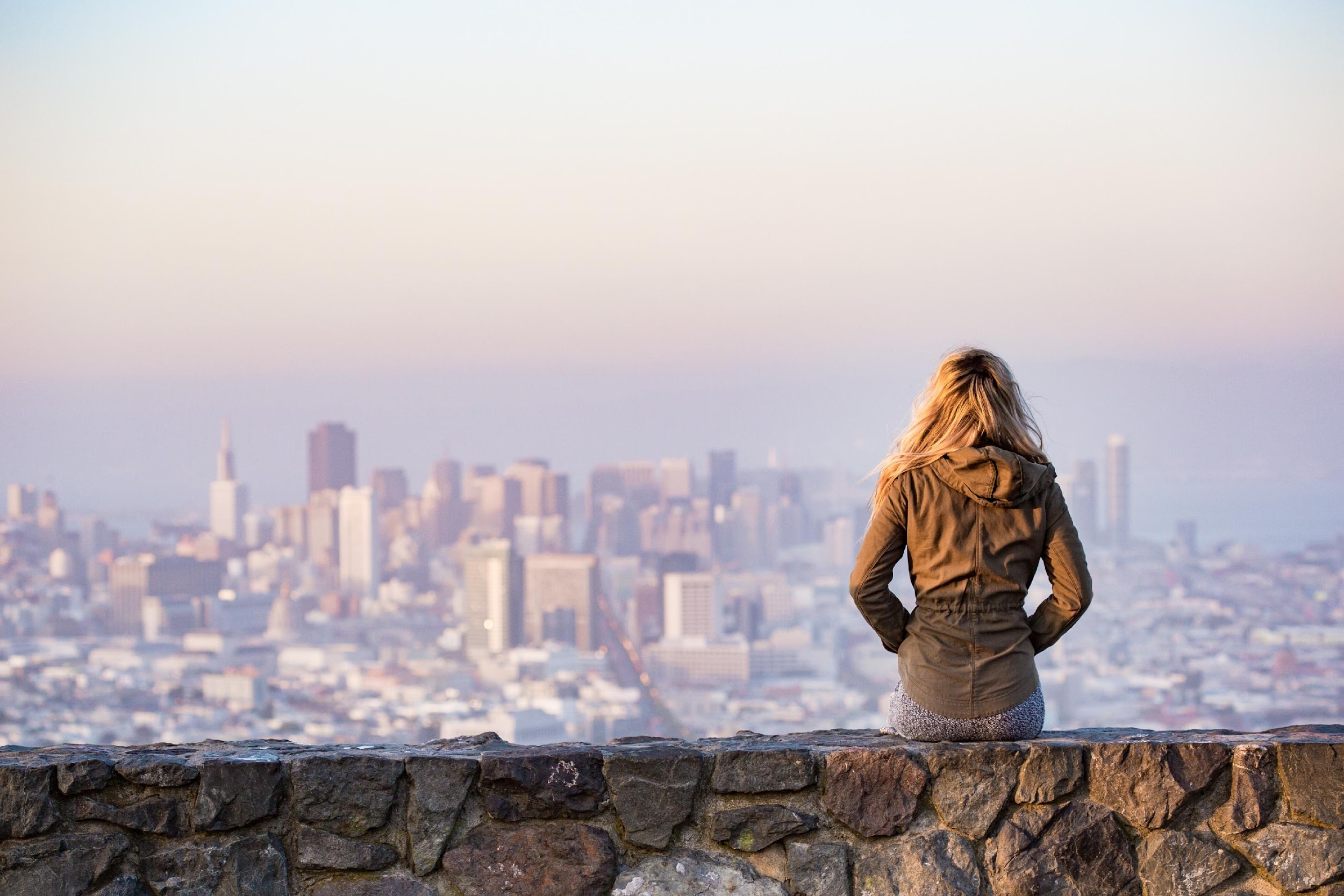 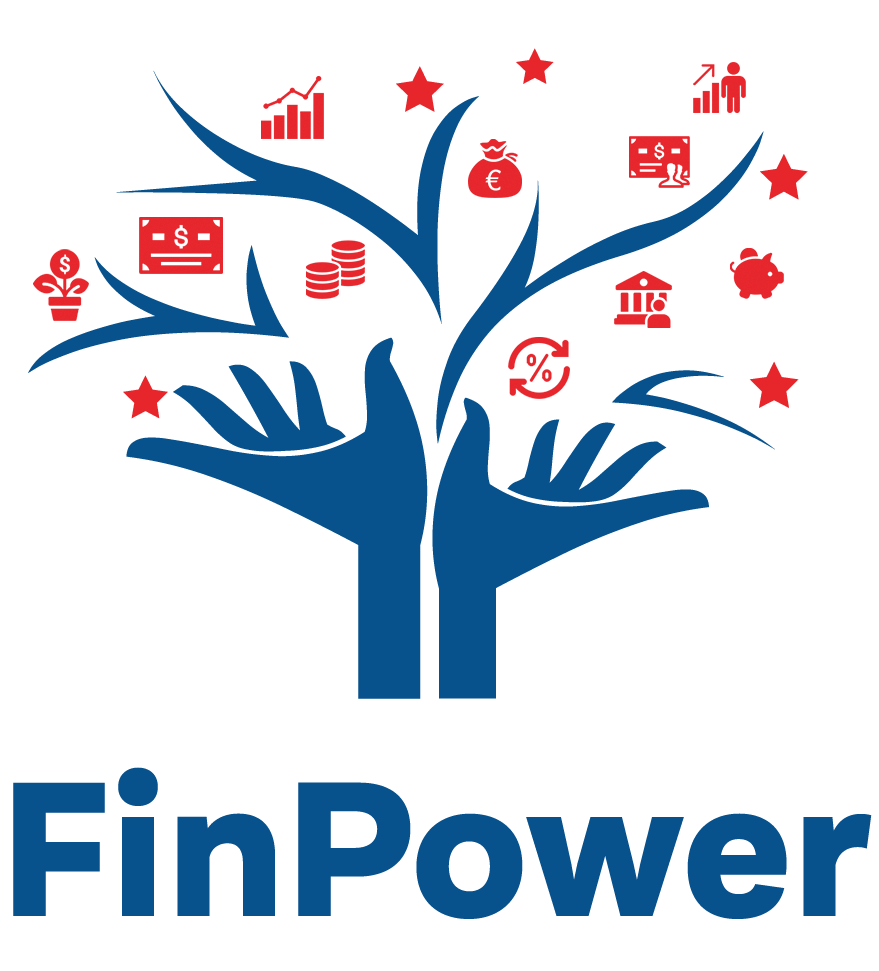 Thank you!
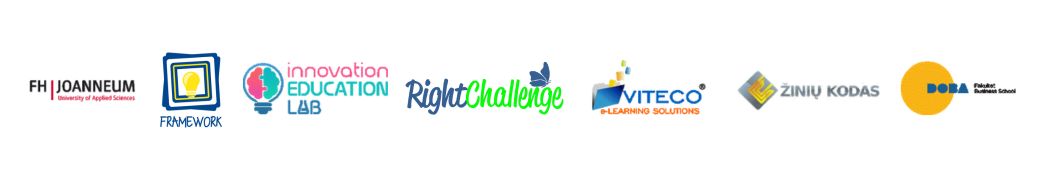 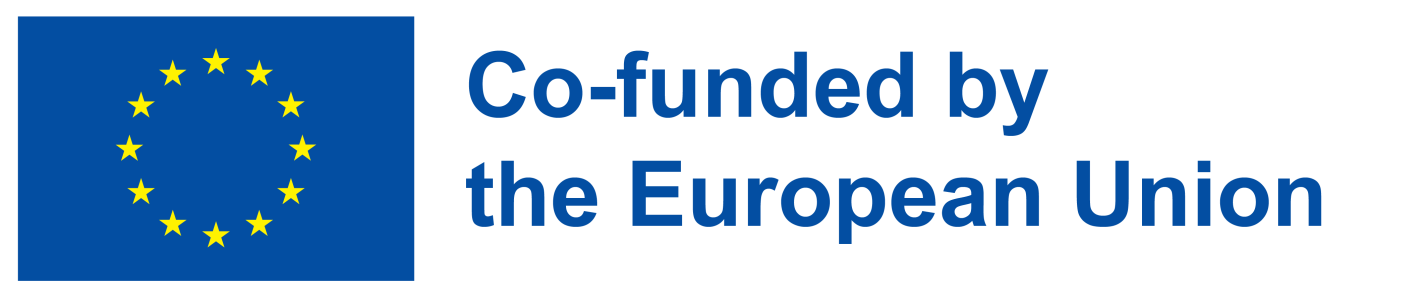 Project Number: 2022-1-AT01-KA220-ADU-000087985
[Speaker Notes: This module has provided participants with essential knowledge and practical skills in online security and financial literacy. By exploring topics such as online security risks, safe online shopping, and alternative payment methods, participants have gained insights into safeguarding personal and financial information effectively. The module aims to empower individuals to make informed decisions and adopt secure and sustainable financial practices in today's digital age.]